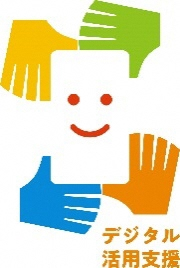 SH“U”Nプロジェクトアプリで水産資源への理解を深めよう
令和6年2月
目　次
１.SH"U"Nプロジェクトを知りましょう
Ａ.SH"U"Nプロジェクトとは？ …………………………… P4

２.SH“U”Nプロジェクトの準備をしましょう
Ａ.SH"U"Nプロジェクトアプリのインストールのしかた…Ｐ7
Ｂ.SH"U"Nプロジェクトの利用設定…………………………Ｐ11
３.SH“U”Nプロジェクトアプリを活用してみよう
A.アプリの画面説明 ………………………………………………Ｐ14
B.アプリを活用してみよう………………………………………Ｐ16
C.さかなを調べてみよう…………………………………………Ｐ20
D.問い合わせ先……………………………………………………Ｐ22
1
SH"U"Nプロジェクトを知りましょう
SH"U"Nプロジェクトとは？
1-A
SH“U”N（しゅん）プロジェクトとは、
Sustainable,Healthy and “Umai”Nippon seafood project
「持続して利用できる、健康によく“うまい”日本の魚プロジェクト」
の略称です。
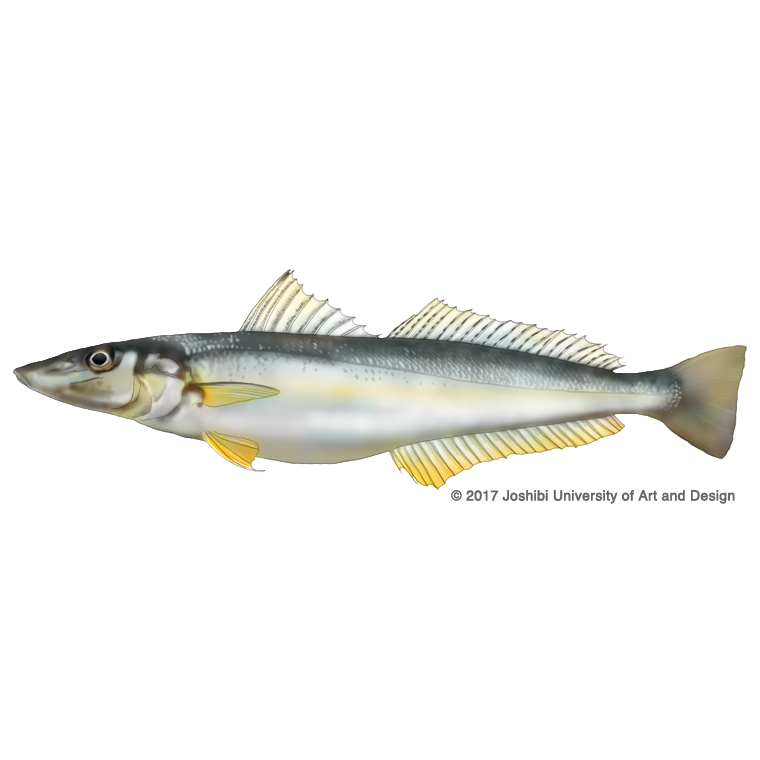 水産物の持続的な利用のためには、「水産物の量や増減」、「海洋生態系」、「漁業活動」、「地域産業・社会」、「食品としての安全・安心」が重要であり、どれか一つがかけても水産物の持続的な利用は不可能です。
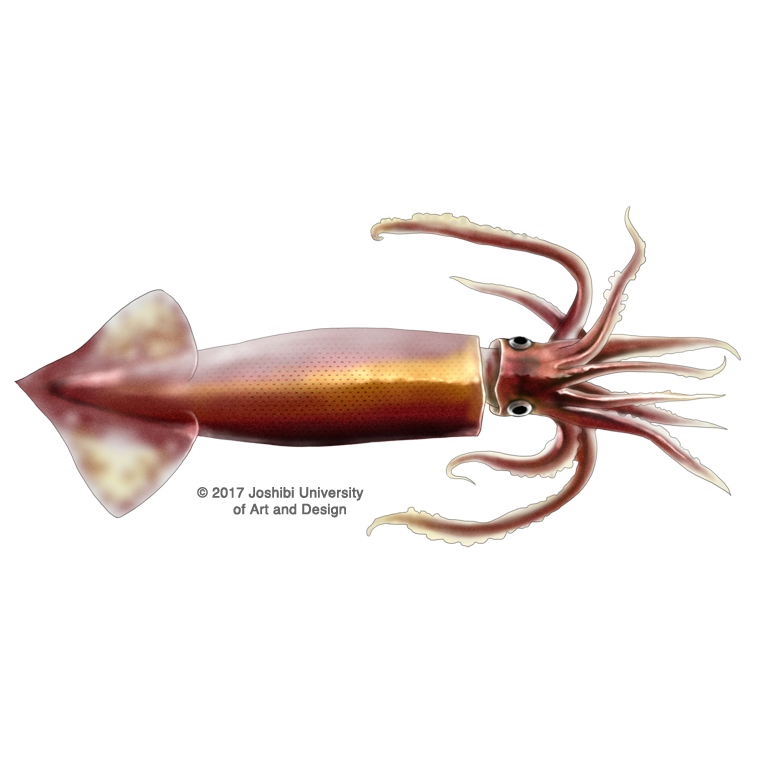 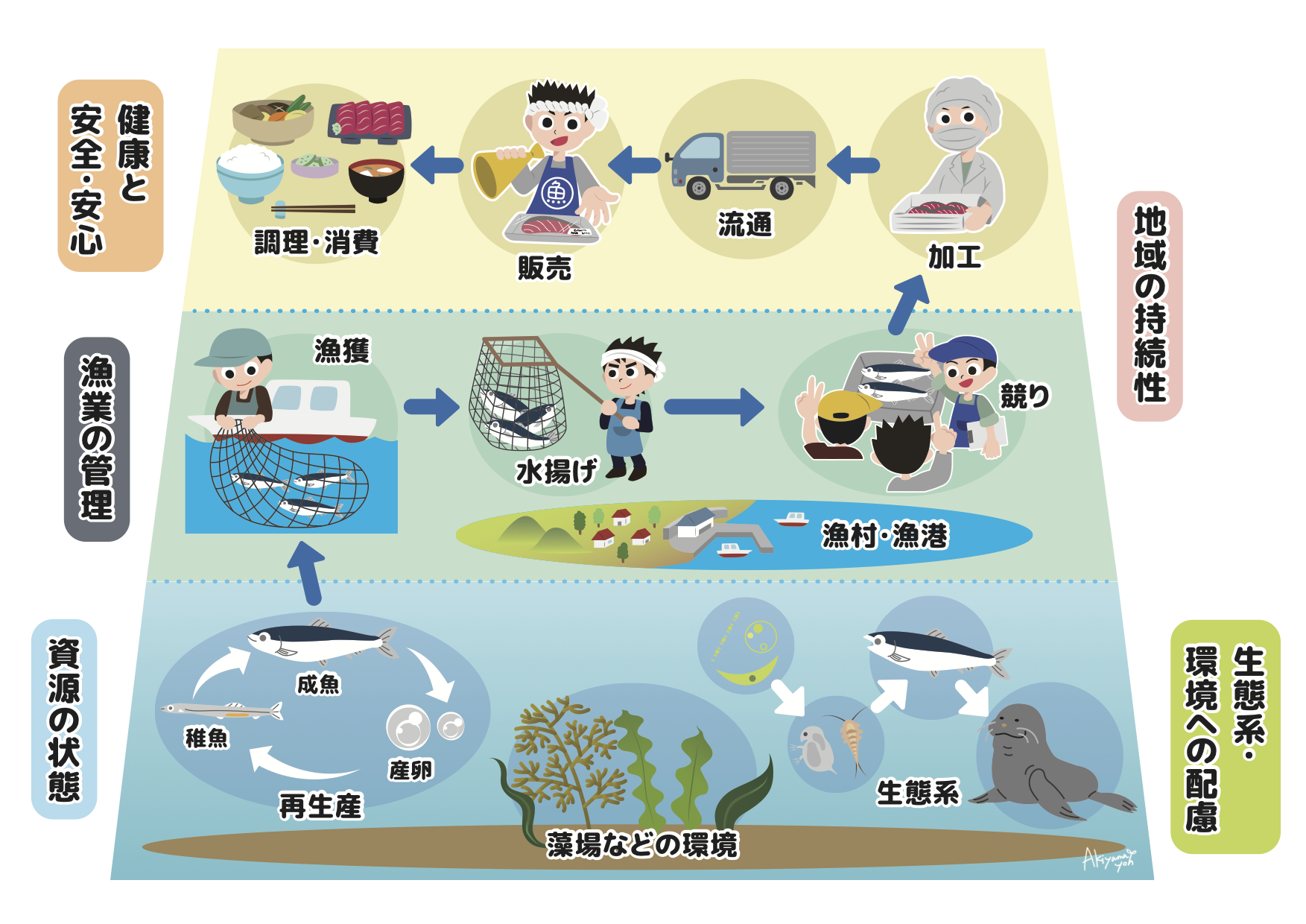 SH“U”Nプロジェクトでは、活動を通じて持続可能な水産物の利用を推進し、人々にその重要性を伝えることを目指しています。
SH"U"Nプロジェクトとは？
1-A
SH“U”Nプロジェクトアプリでは、将来にわたって水産物を食べ続けられるように、食卓と海とのつながりを、みなさんに考えてもらうきっかけを作っています。
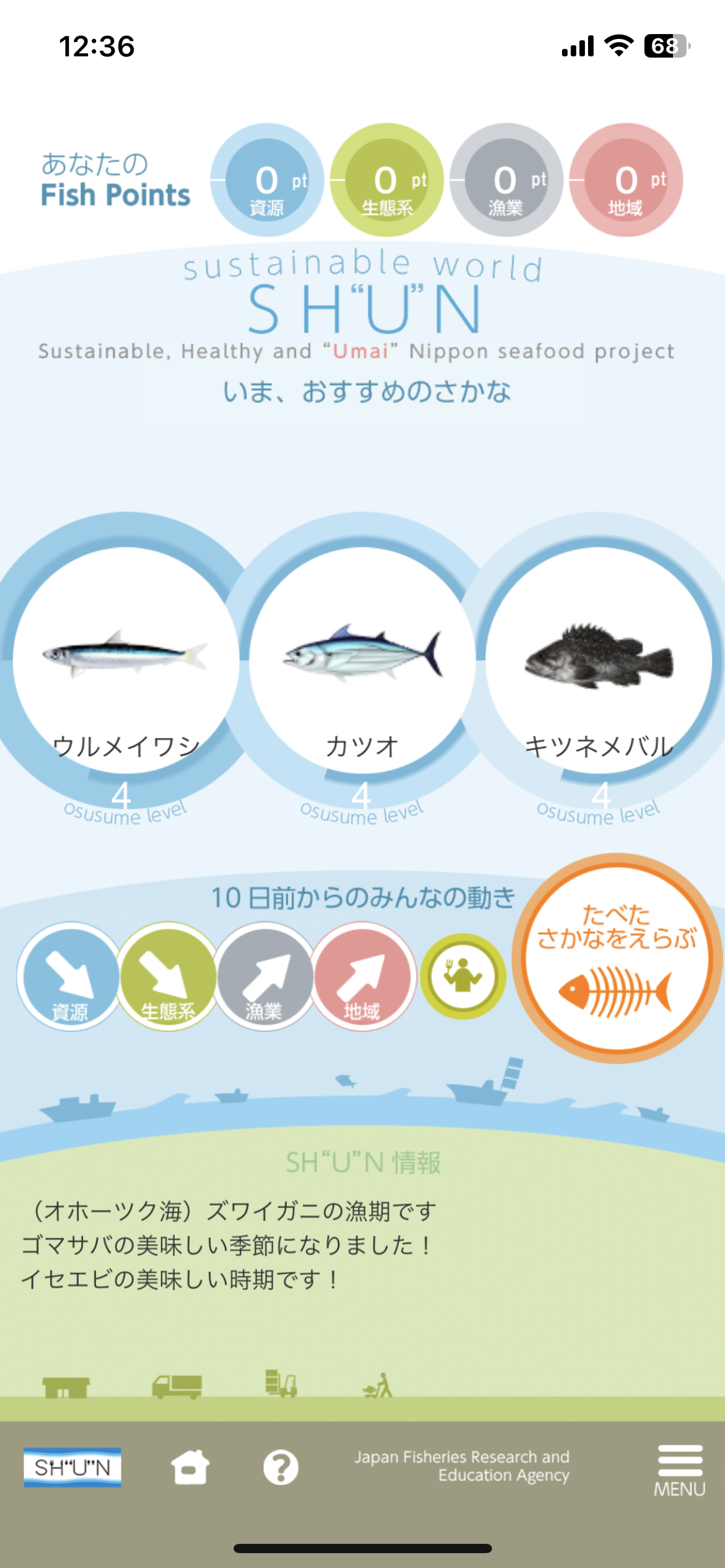 SH“U”Nプロジェクトアプリでは、お住まいの地域に応じた、今、おすすめのお魚や、お魚に関するトリビア情報など、便利で楽しい情報を見ることができます。

水産物を購入する際にこのアプリの情報を参考としていただければ、日本の持続的な水産業を担う現場を応援することにもつながります。
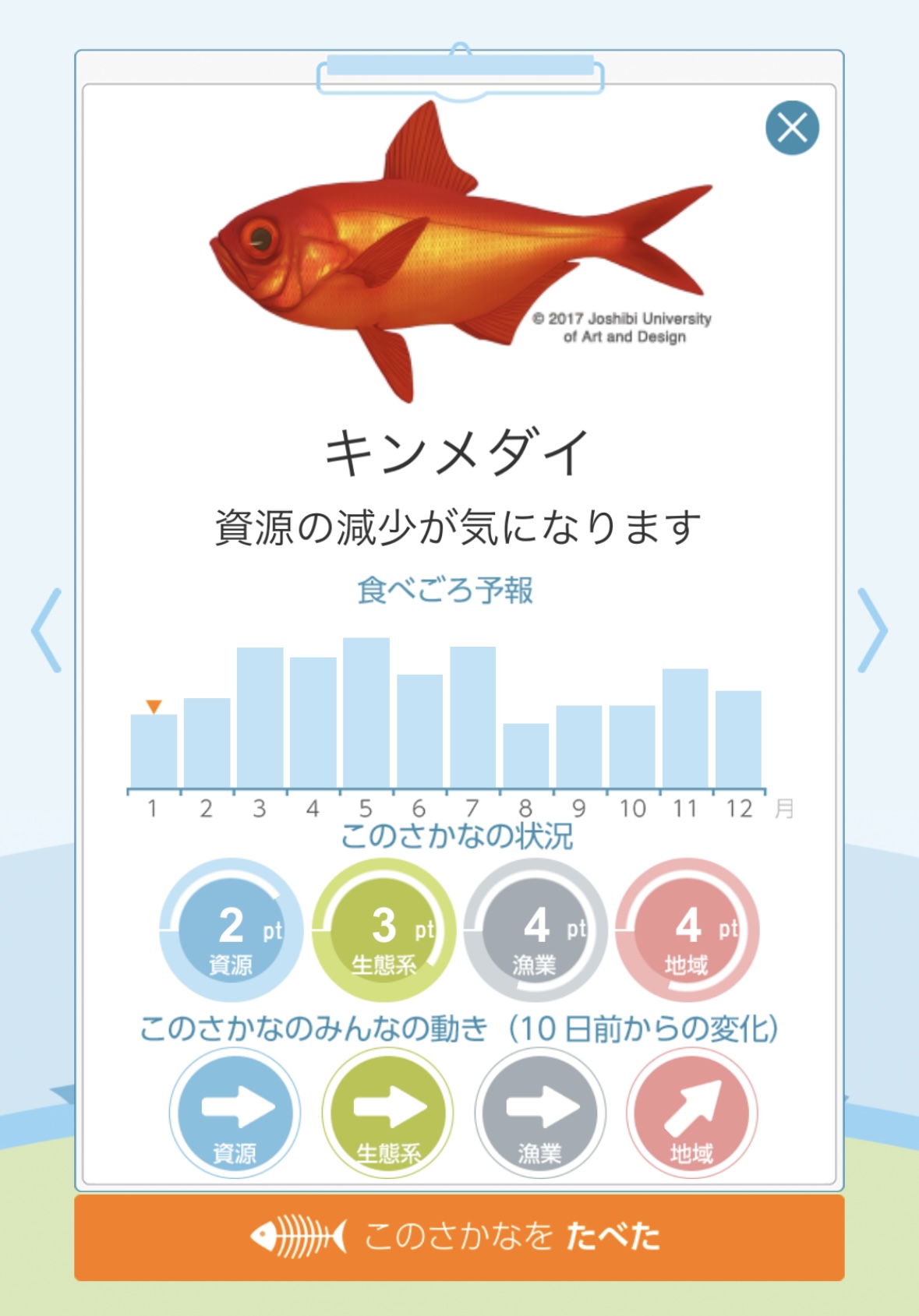 2
SH"U"Nプロジェクトの
準備をしましょう
SH"U"Nプロジェクトアプリのインストールのしかた
2-A
＜androidの場合＞
SH"U"Nプロジェクトアプリをインストールします。
ホーム画面で
「chrome」　　「　  」を押す
❸「shunプロジェクト」
　　と入力する
❹ 「　　」を押す
❶
❷検索用の枠を押す
　（赤枠内）
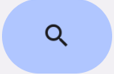 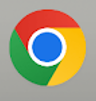 ❸
❷
❶
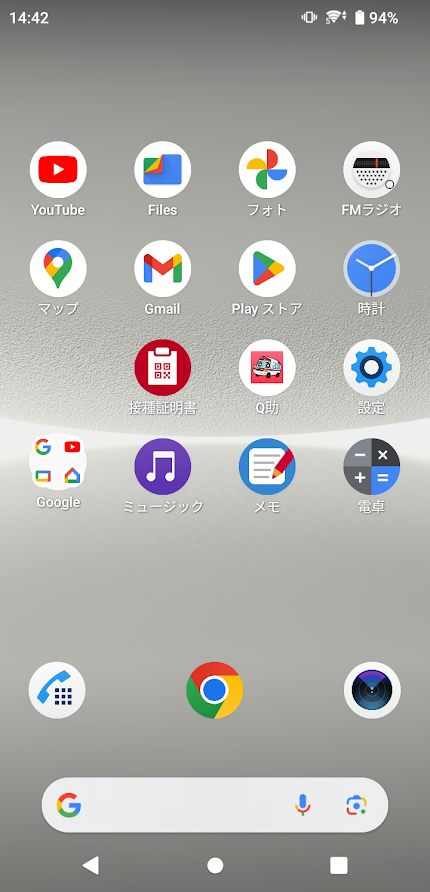 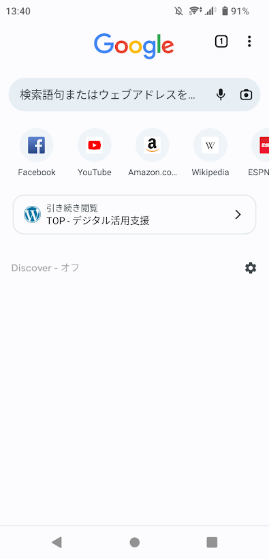 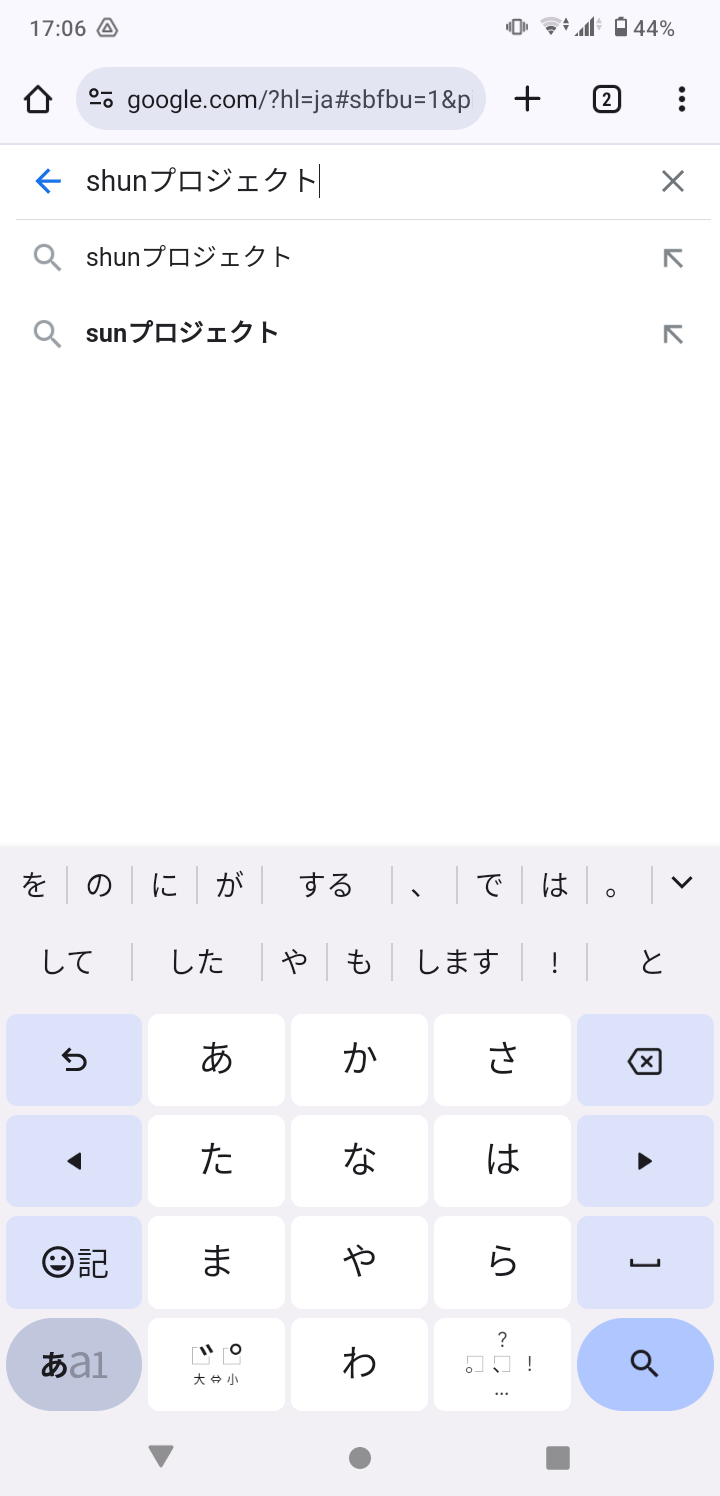 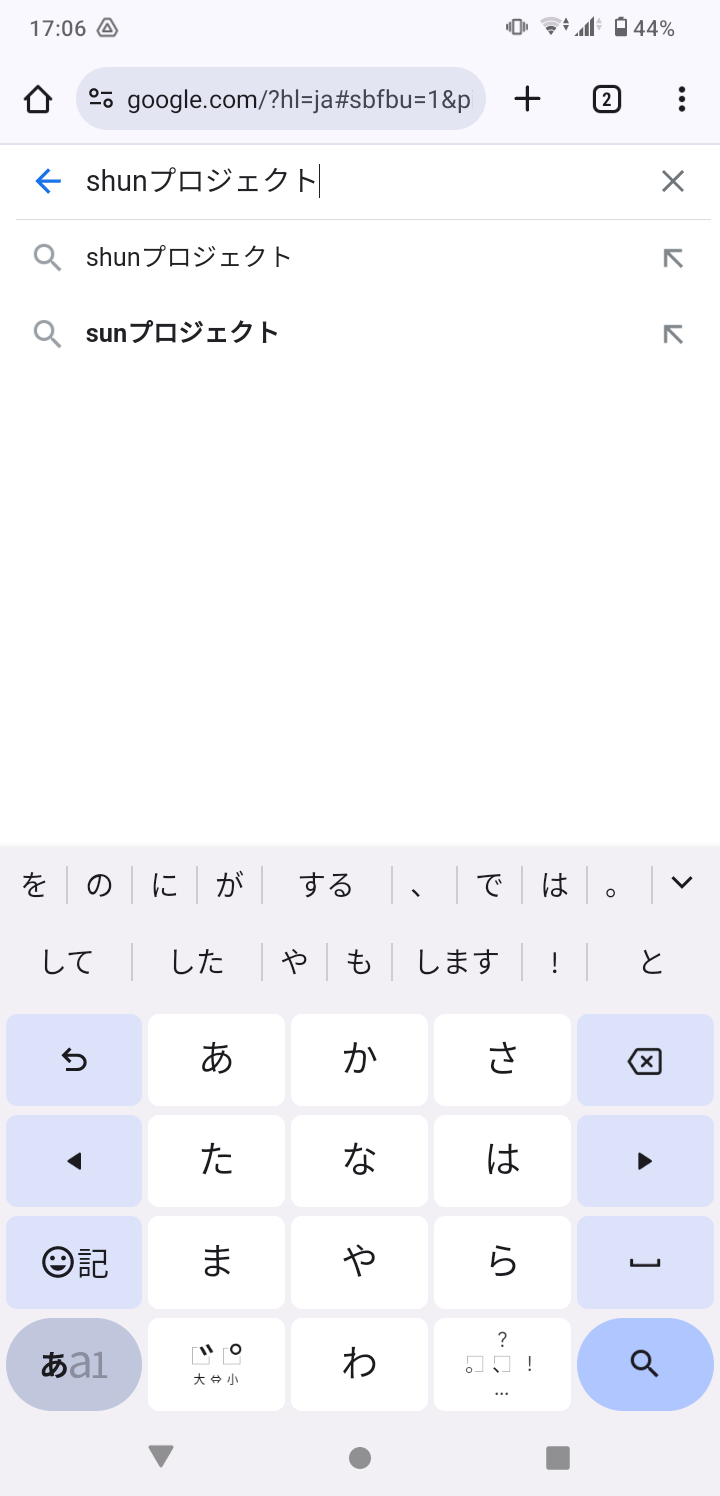 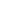 ❹
※ WEBサイトへ接続するため別途通信料がかかることがあります。
SH"U"Nプロジェクトアプリのインストールのしかた
2-A
＜androidの場合＞
SH"U"Nプロジェクトアプリをインストールします。
❺検索結果の中　　
　 から見たい
　 項目を押す
❻「SH“U”Nプロジェ
　　クト」のホームページを表示
❼画面をスクロールし
　 「GooglePlay」を押す
　 （赤枠内）
❽「インストール」
　　　　を押す
❻
❺
❼
❽
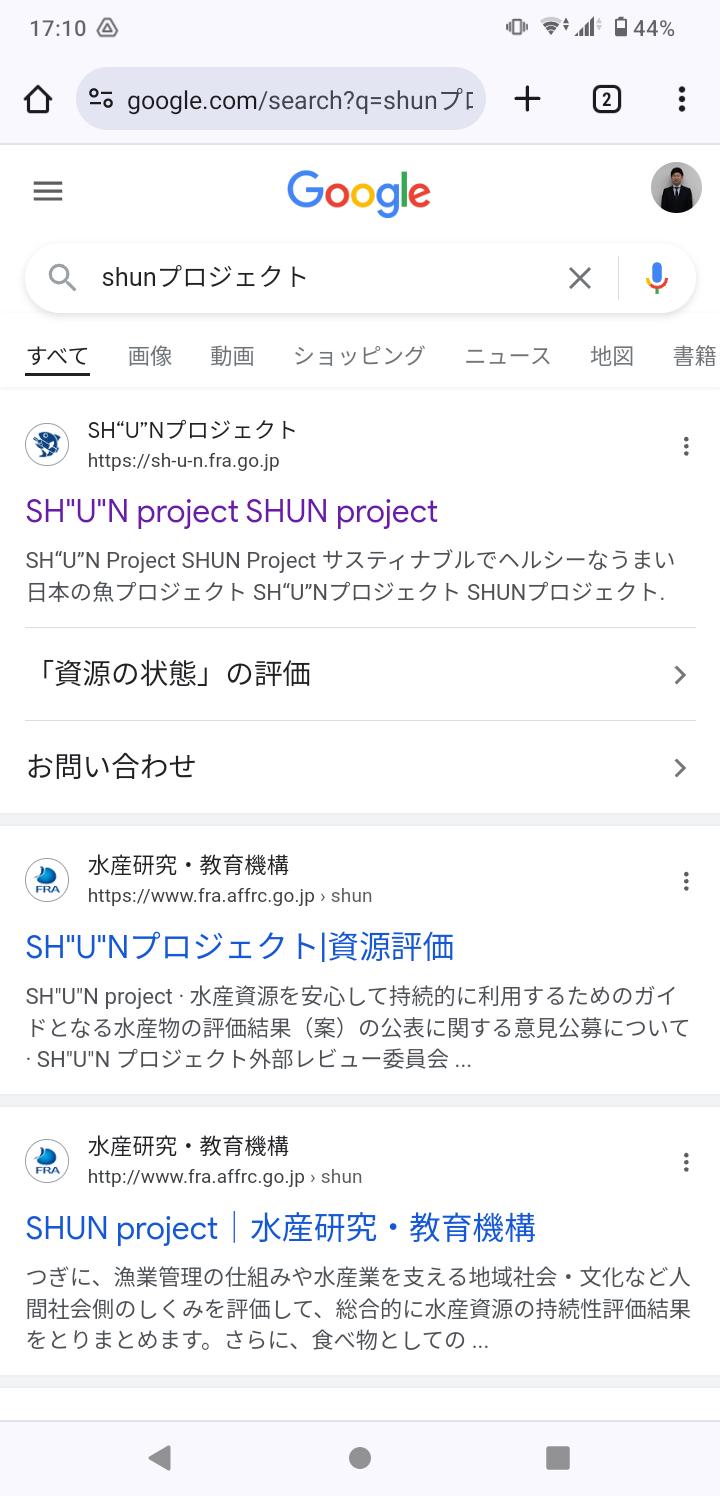 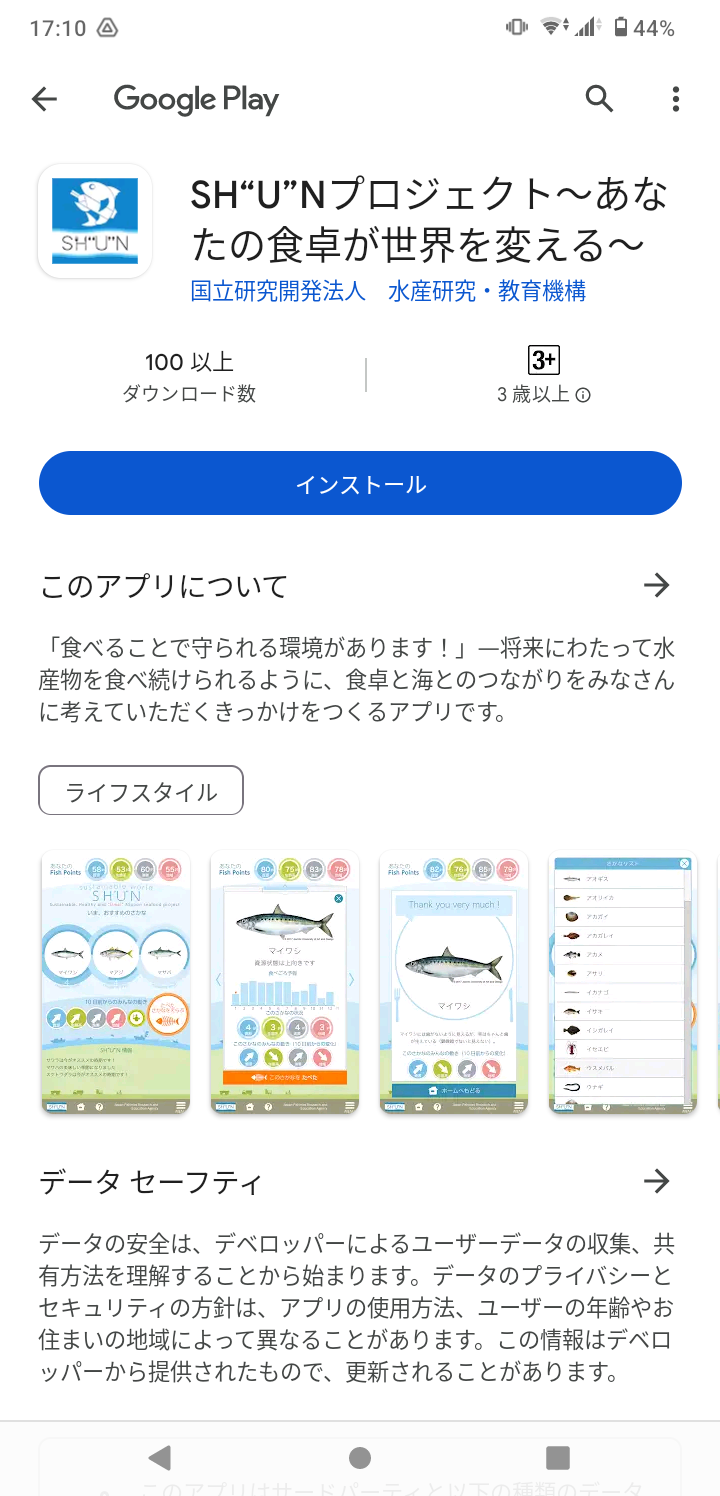 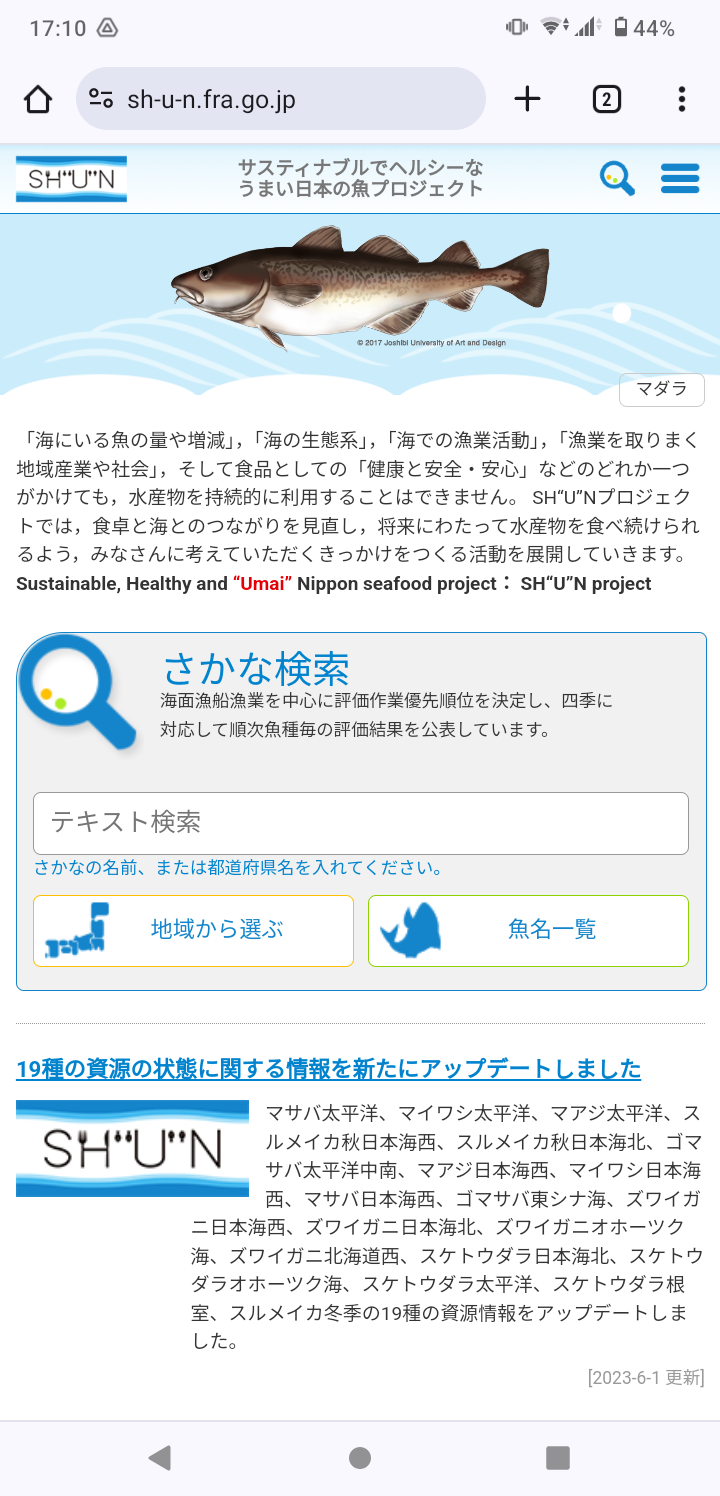 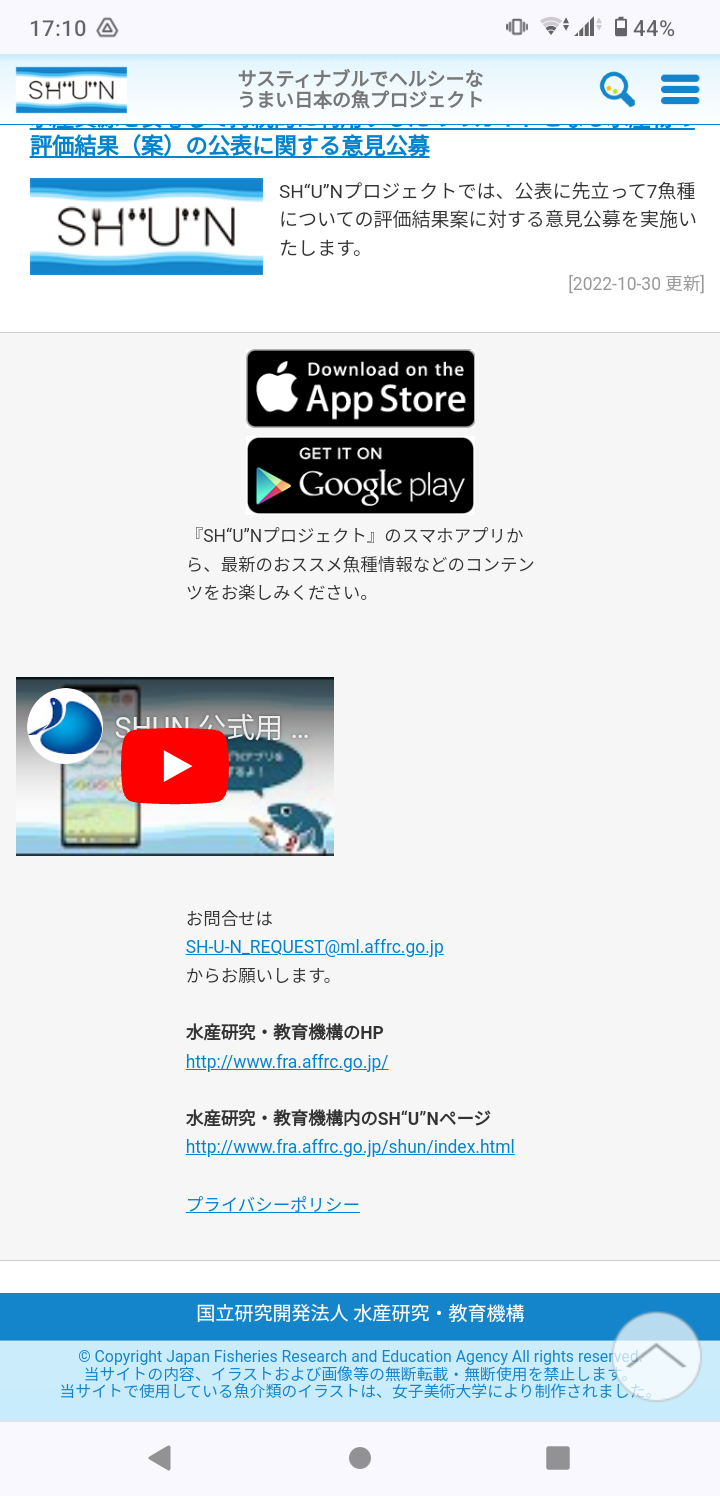 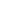 ※ WEBサイトへ接続するため別途通信料がかかることがあります。
SH"U"Nプロジェクトアプリのインストールのしかた
2-A
＜iPhoneの場合＞
SH"U"Nプロジェクトアプリをインストールします。
❶
ホーム画面で
「Safari」　　「　 」を押す
❷検索用の枠を
　 押す（赤枠内）
❸ 検索ボックスを押して
　  「shunプロジェクト」
　　と入力する
❹ ｢開く」を押す
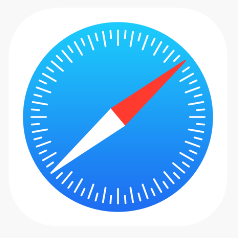 ❶
❷
❸
❹
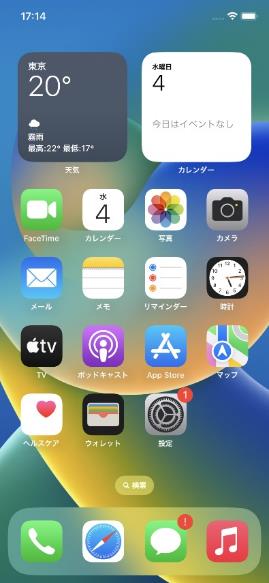 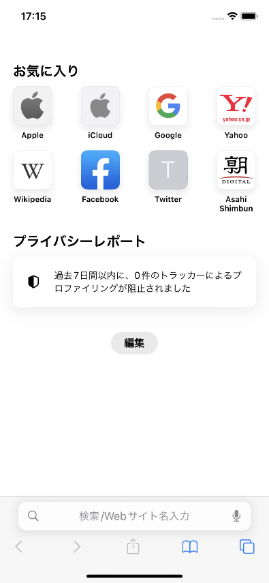 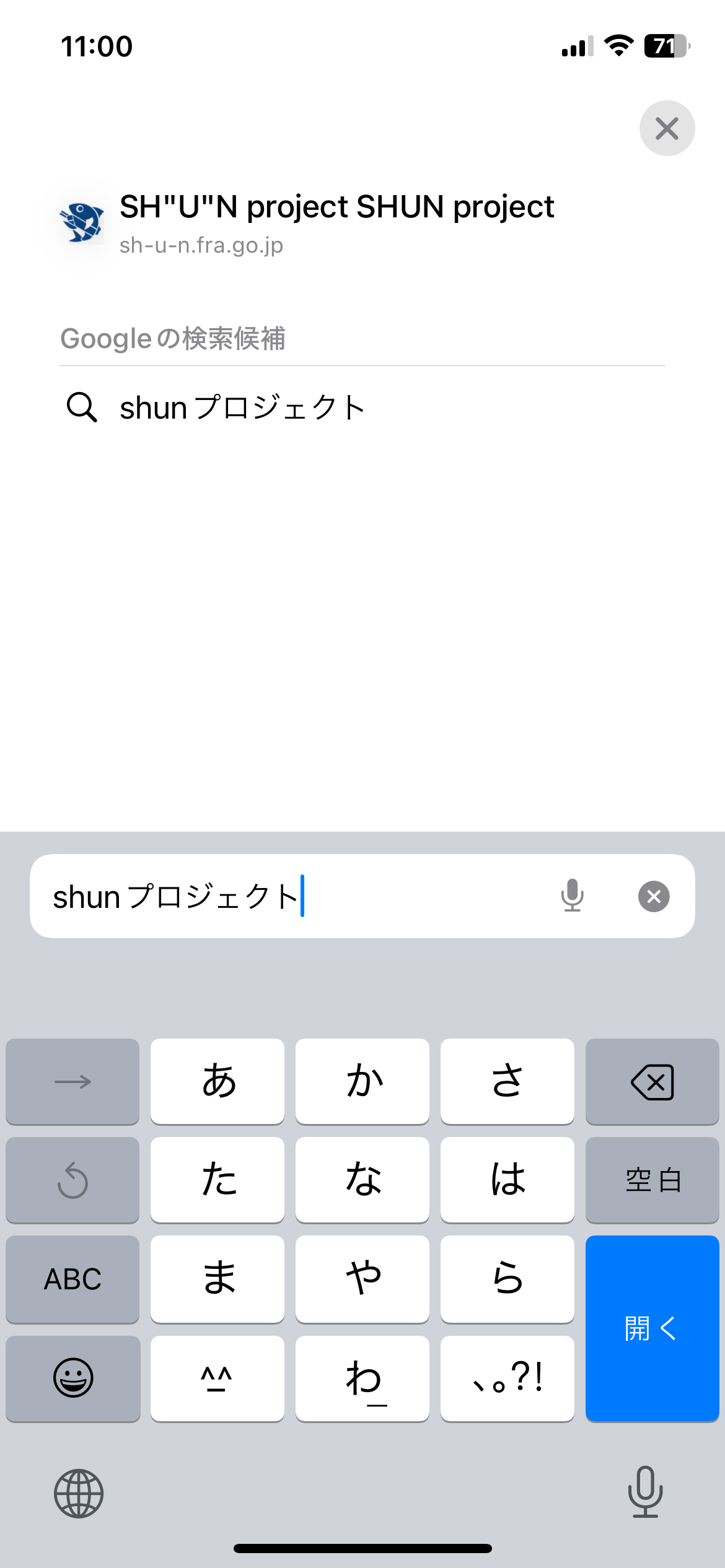 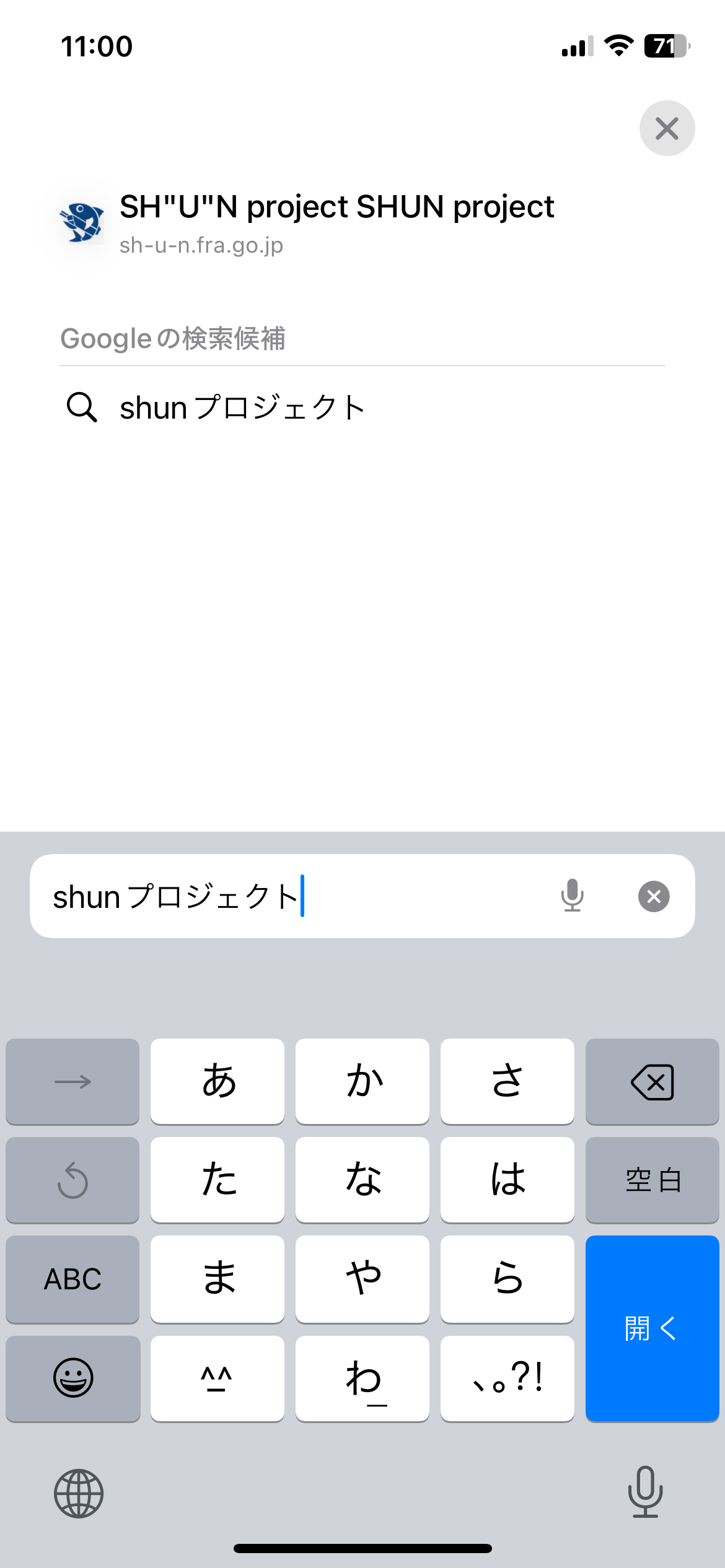 ※ WEBサイトへ接続するため別途通信料がかかることがあります。
SH"U"Nプロジェクトアプリのインストールのしかた
2-A
＜iPhoneの場合＞
SH"U"Nプロジェクトアプリをインストールします。
❺検索結果の
　中から見たい
　項目を押す
❻「SH“U”Nプロジェ
　　クト」のHPを表示
❼画面をスクロールし
　 「App Store」を押す
　 （赤枠内）
❽「入手」を押す
❺
❼
❽
❻
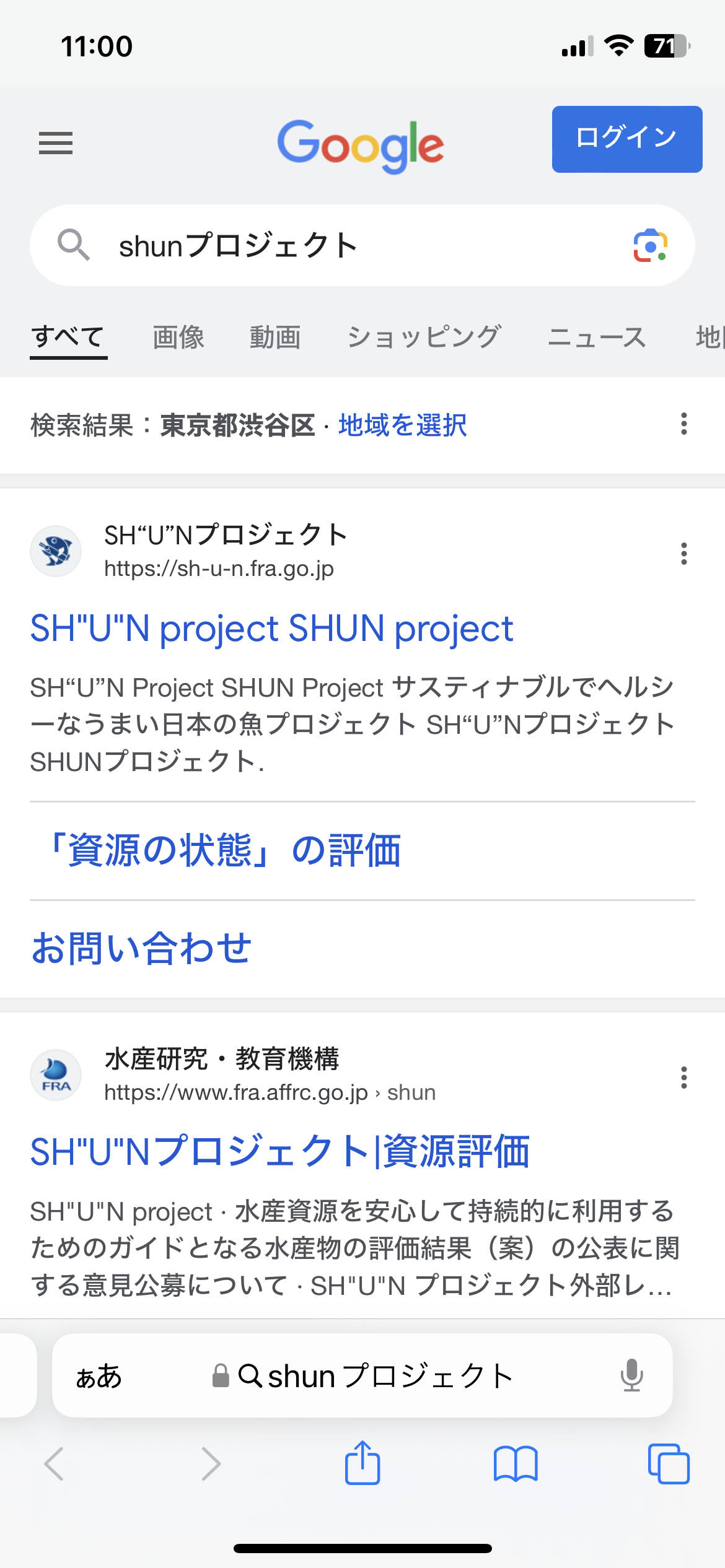 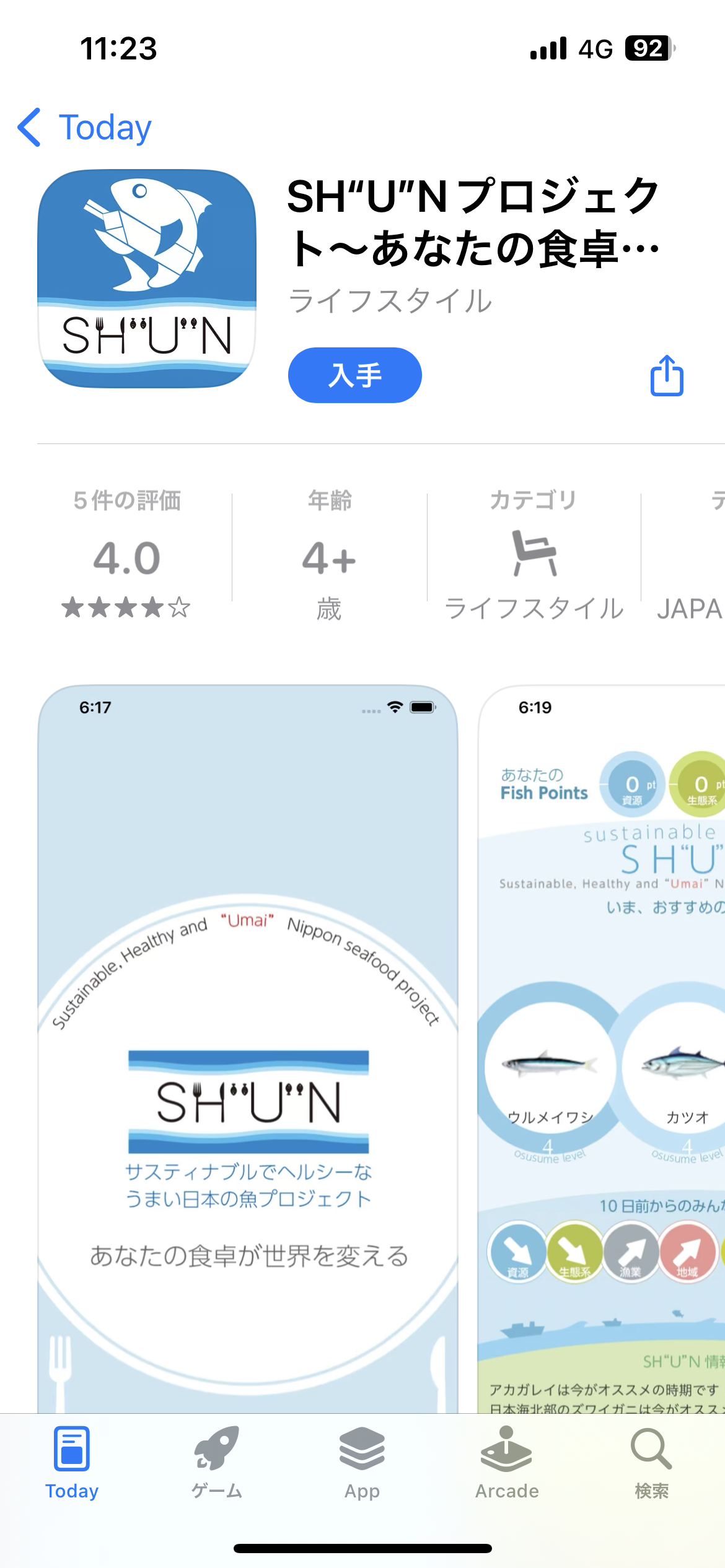 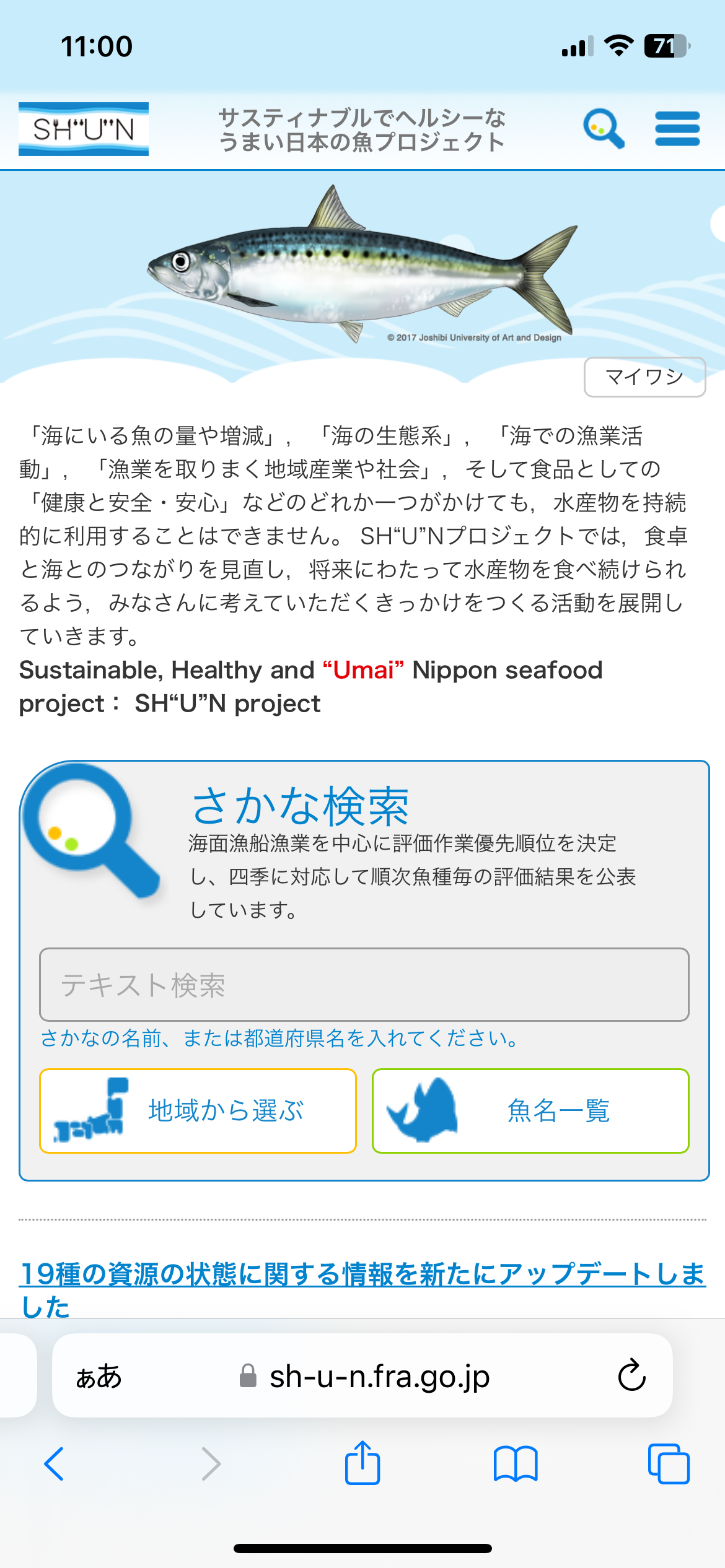 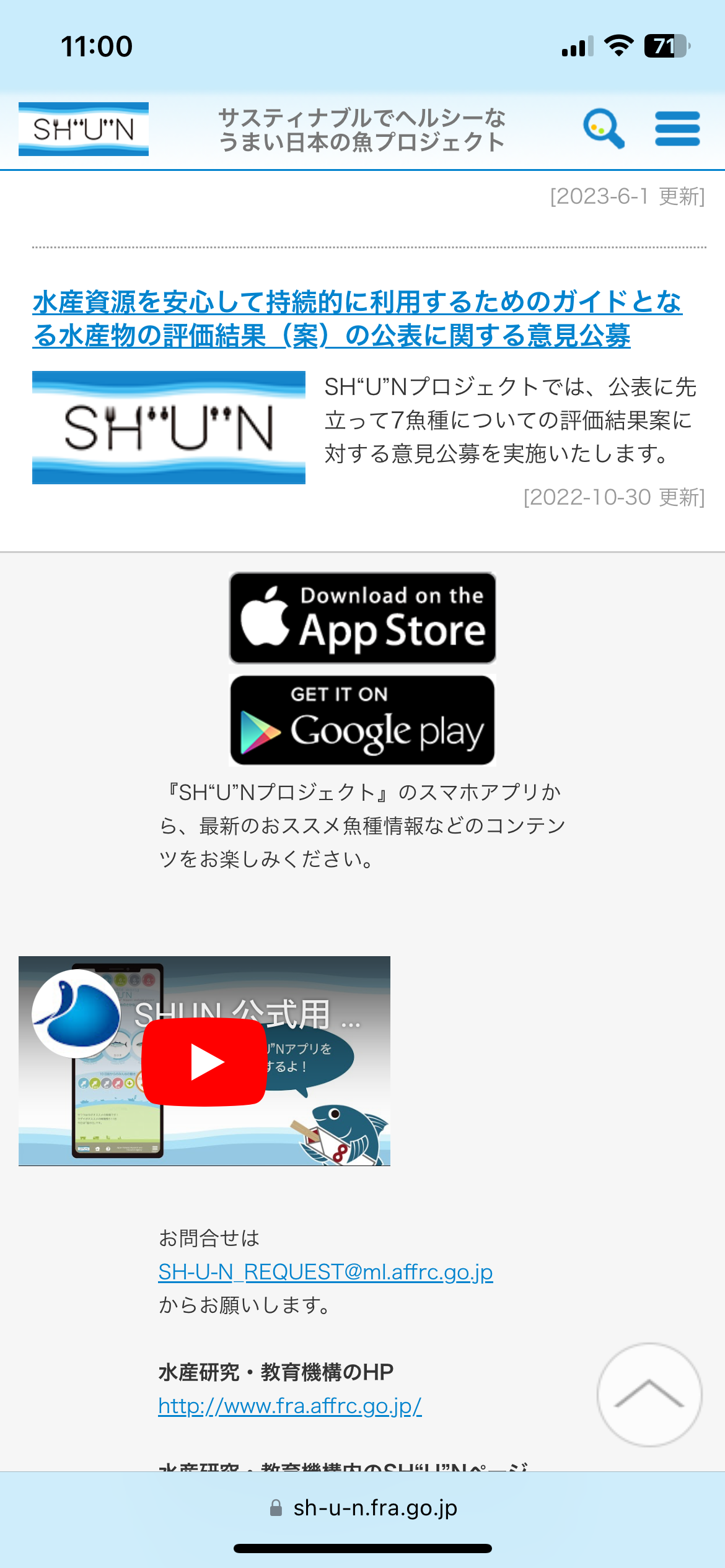 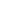 ※ WEBサイトへ接続するため別途通信料がかかることがあります。
SH"U"Nプロジェクトの利用設定
2-B
❶
このアイコンを押す
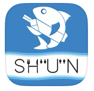 ❶
SH"U"Nプロジェクトの
アイコンを押す

❷
「次へ」を押す

❸
アプリの読み込みが
終わるまで待ちます
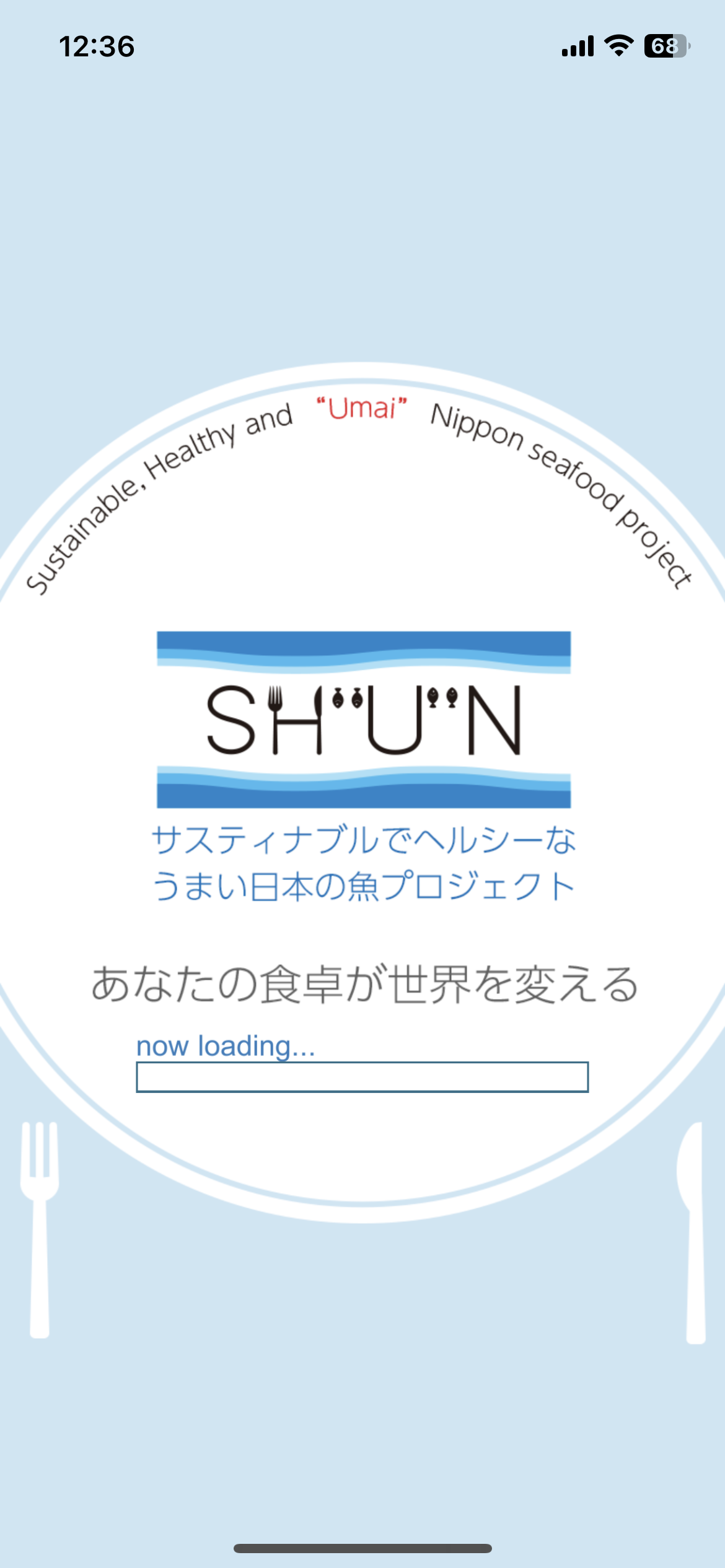 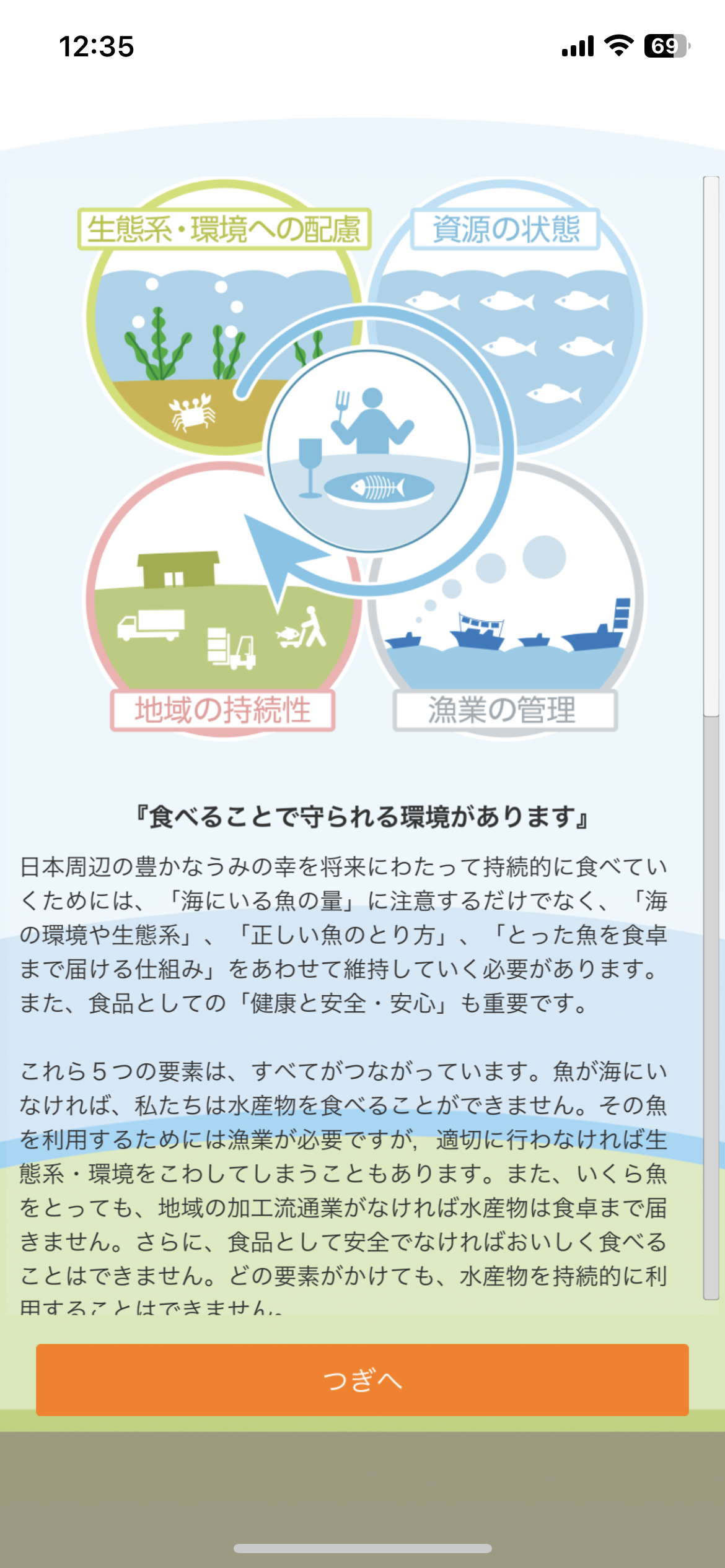 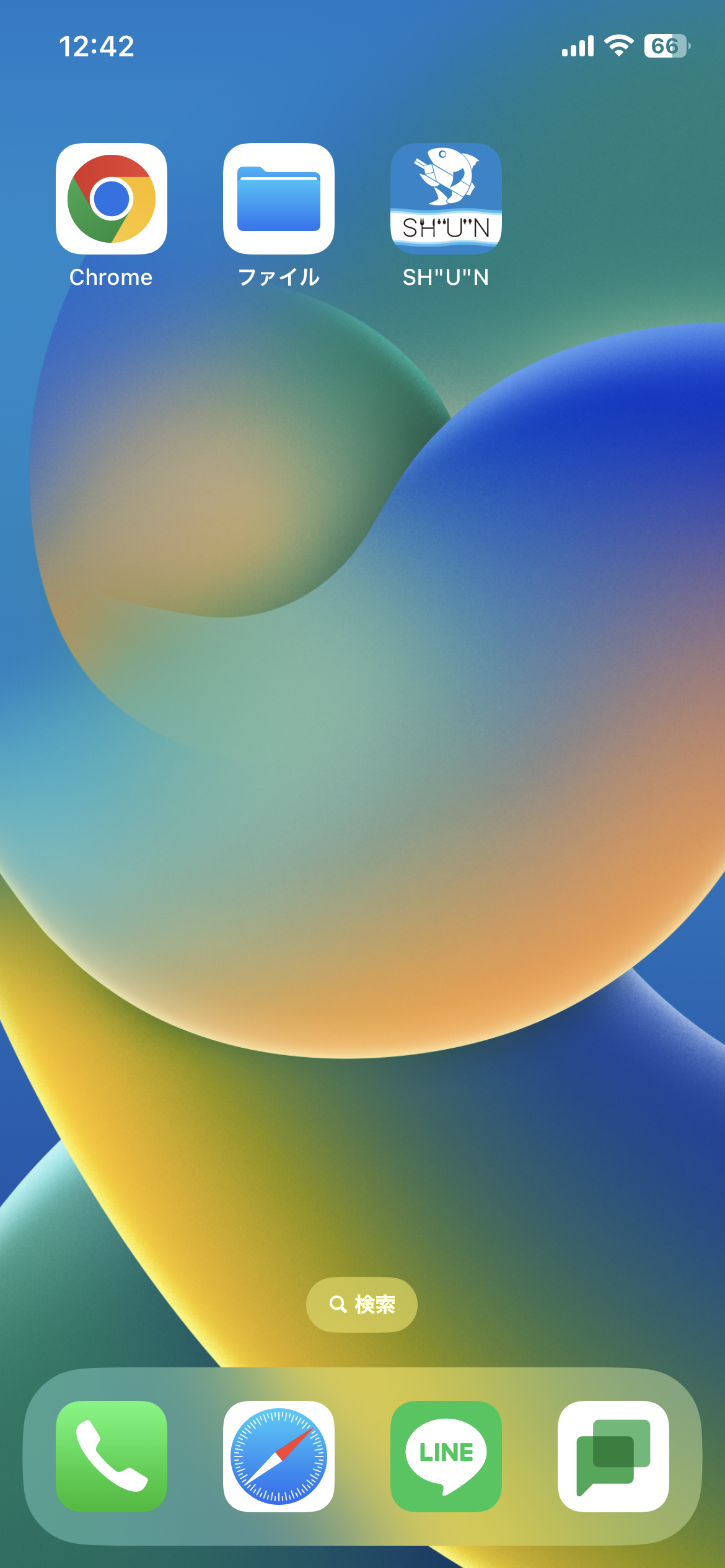 ❸
❷
SH"U"Nプロジェクトの利用設定
2-B
❹
  住んでいる地域を
  選択し「次へ」を
  押します

❺
  この画面が表示されれば
  完了です
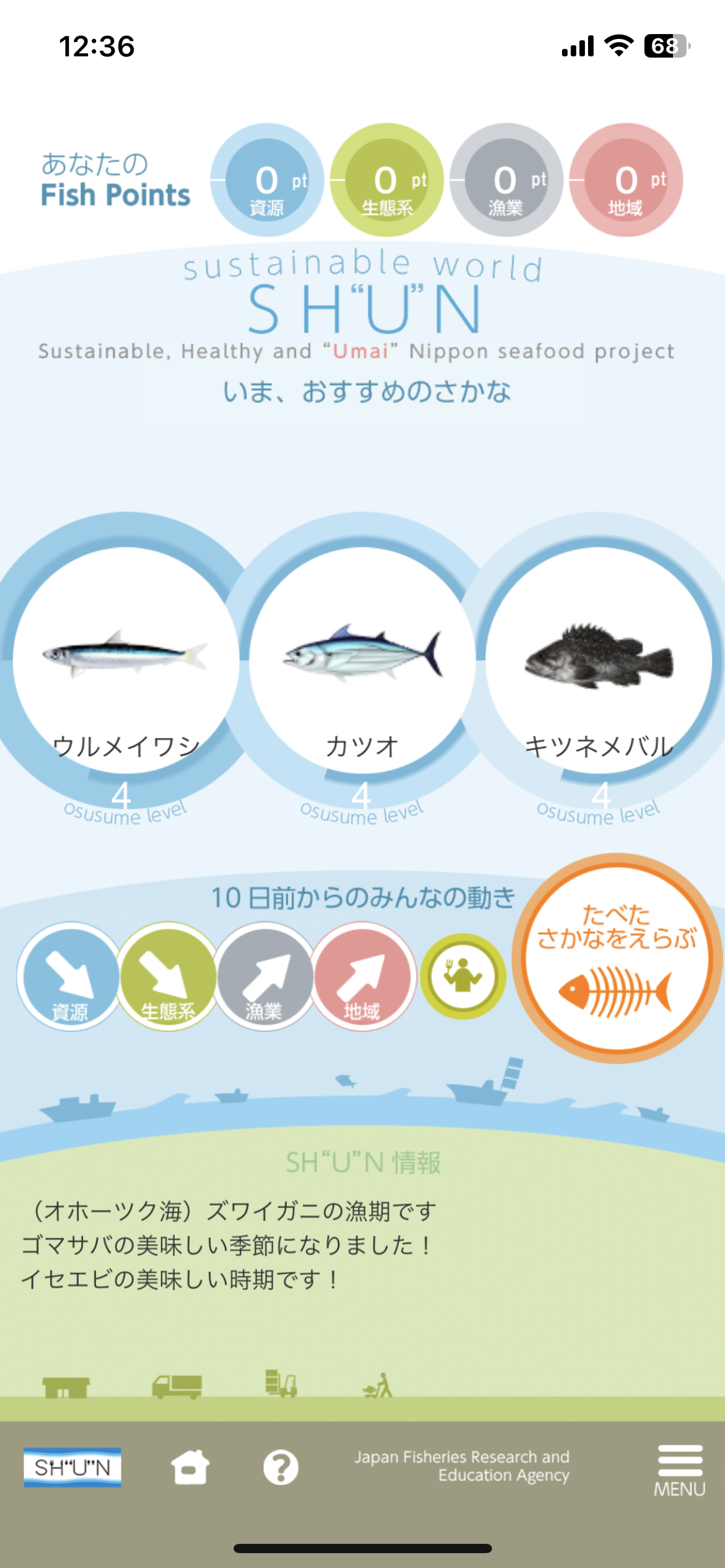 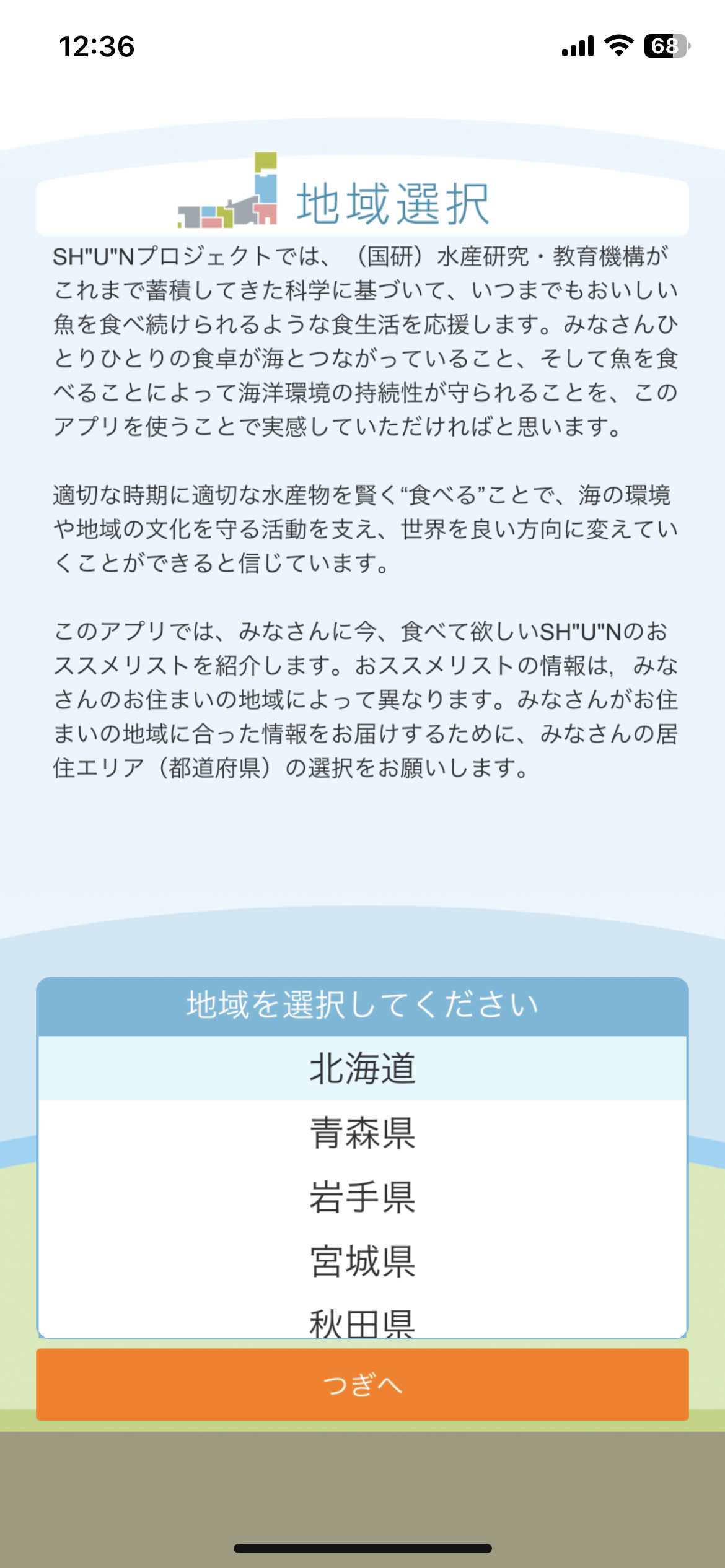 3
SH“U”Nプロジェクト
アプリを活用してみよう
アプリの画面説明
3-A
あなたの
Fish Points
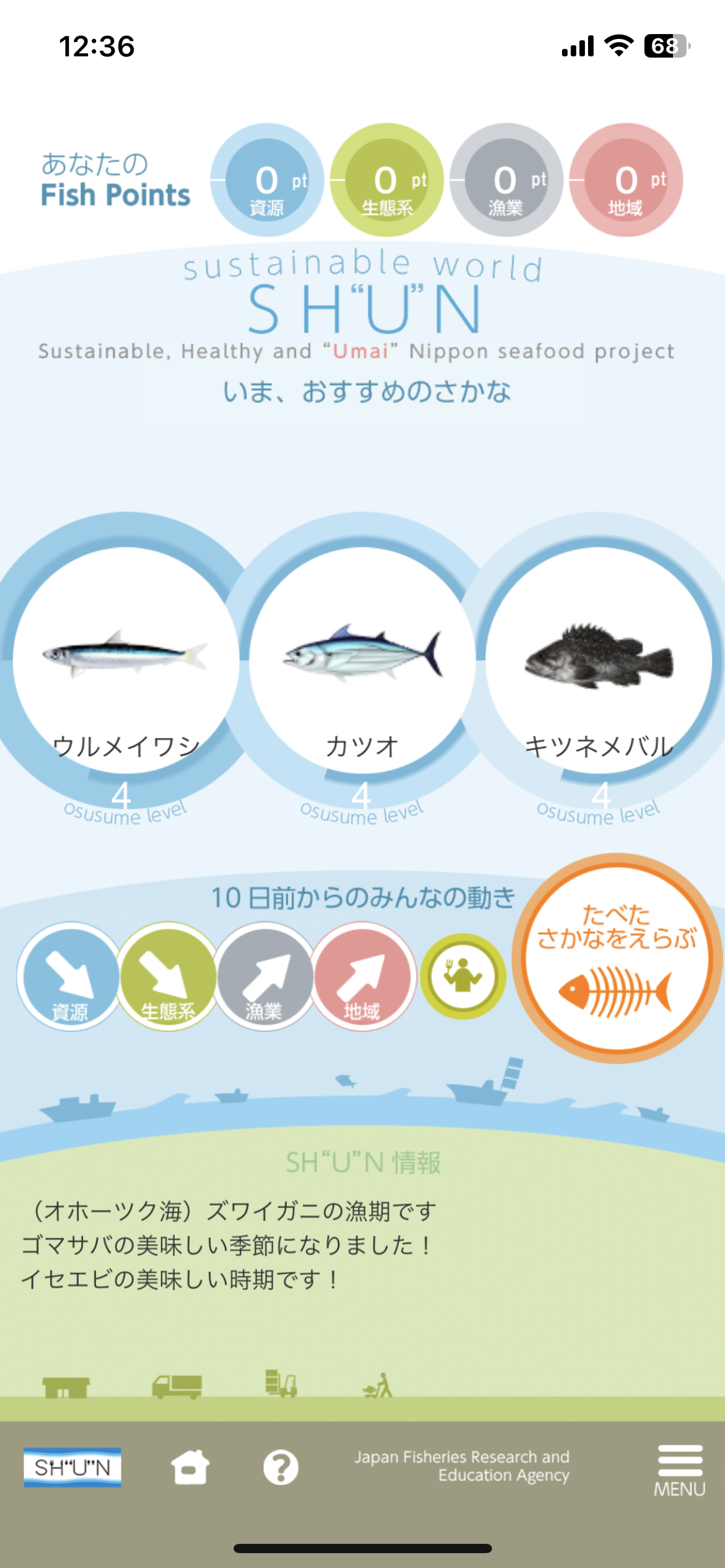 いま、
おすすめのさかな
あなたが設定した地域で、今おすすめのさかなを紹介しています
あなたが食べたさかなの持っているポイントに応じてあなたの「Fish Points」がたまっていきます
10日前からの
みんなの動き
みんながさかなを食べることによって水産業全体の動きが最近10日間でどのように変化したかを矢印で示しています
SH"U"N情報
今の時期にどのさかなが旬かの情報を掲載しています
アプリの画面説明
3-A
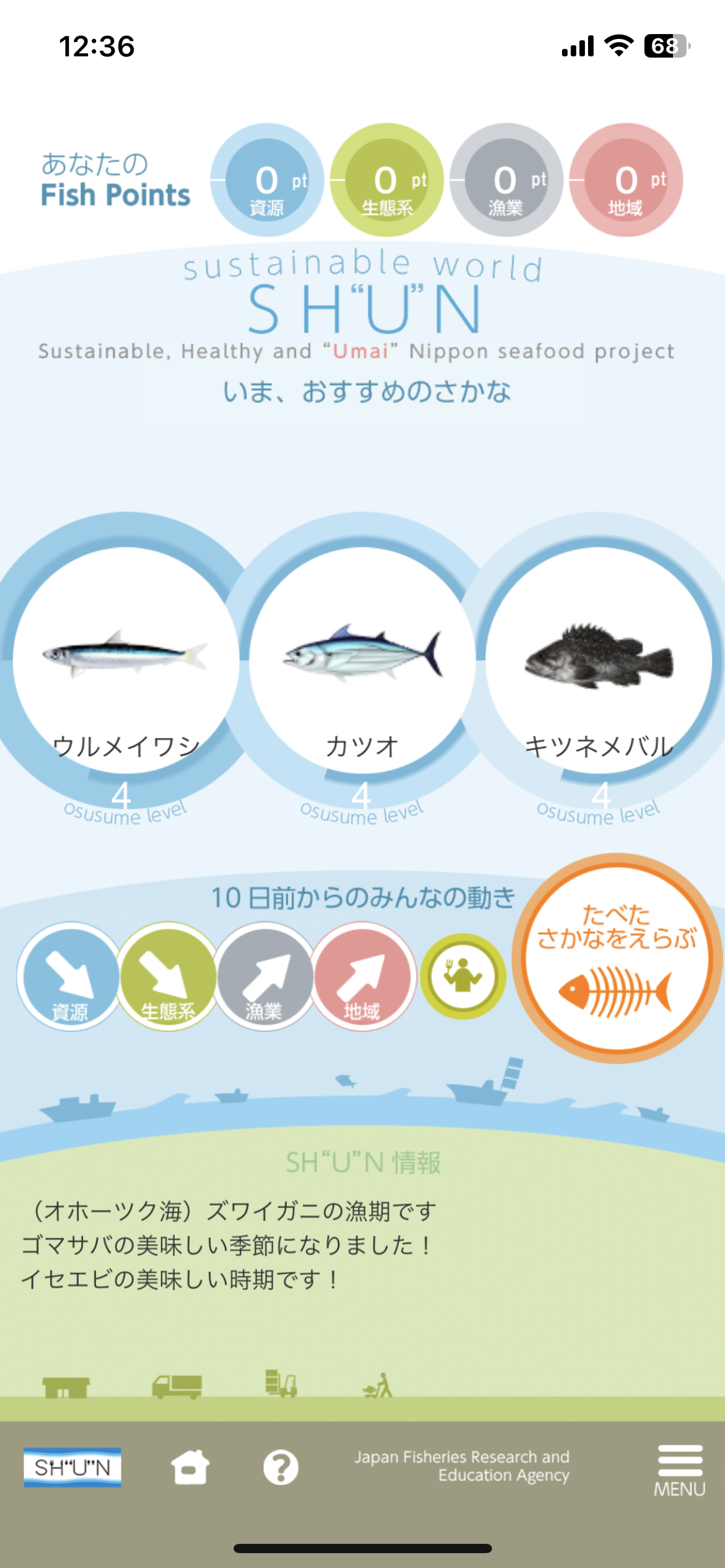 SH”U”Nちゃんの
お助けMEMO
ホーム画面へ
戻る
「　　」を押すとアプリの遊び方が表示されます。
「　　」を押すと
アプリのホーム画面へ戻ることができます。
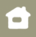 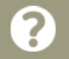 SH”U”Nちゃんの
お助けMEMO
「　　」を押すとSH”U”Nプロジェクトについての説明とホームページへのリンクが表示されます。
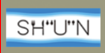 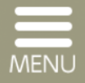 MENU
「　　」を押すと
「ホーム」「みんなの動き」 「情報・設定」のリンクが表示されます。
アプリを活用してみよう
3-B
フィッシュポイントを確認してみましょう。
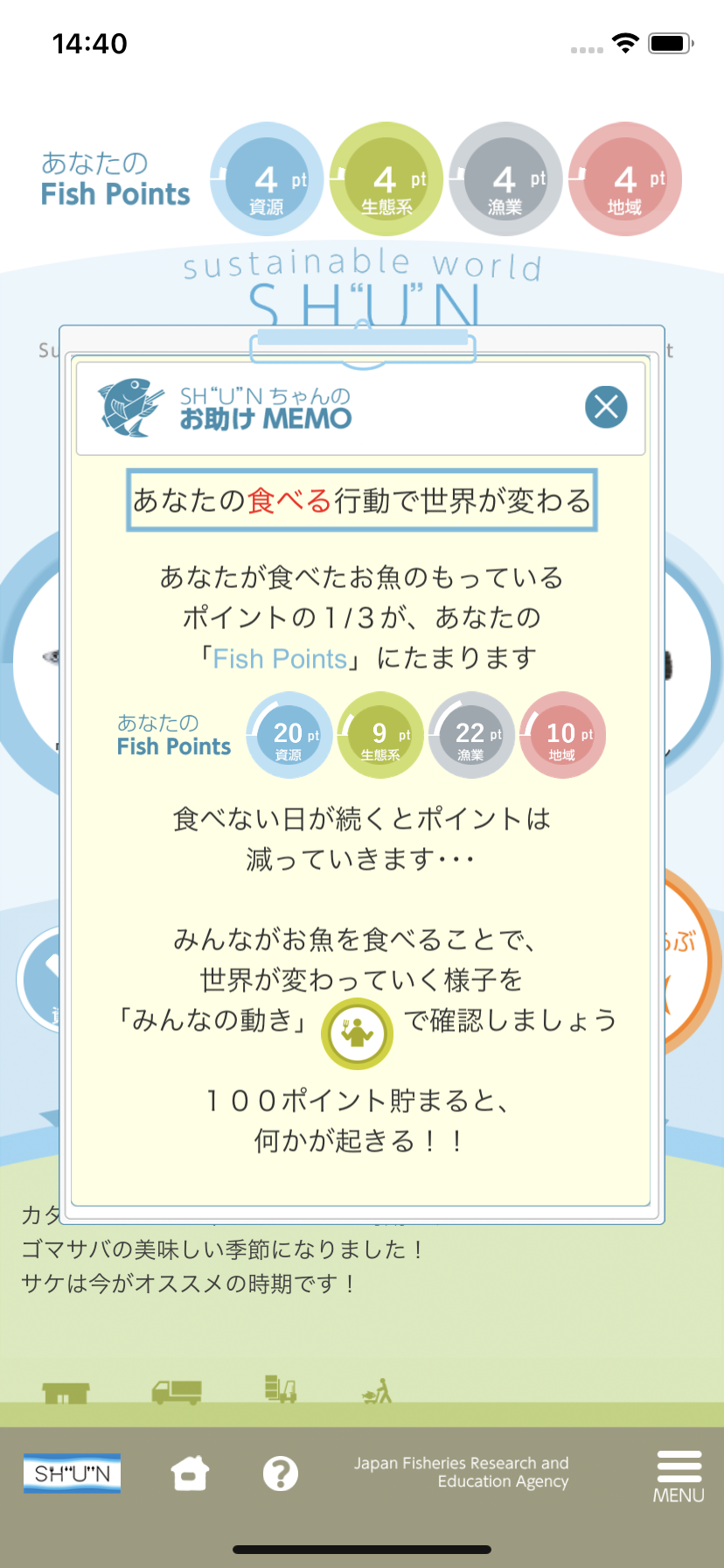 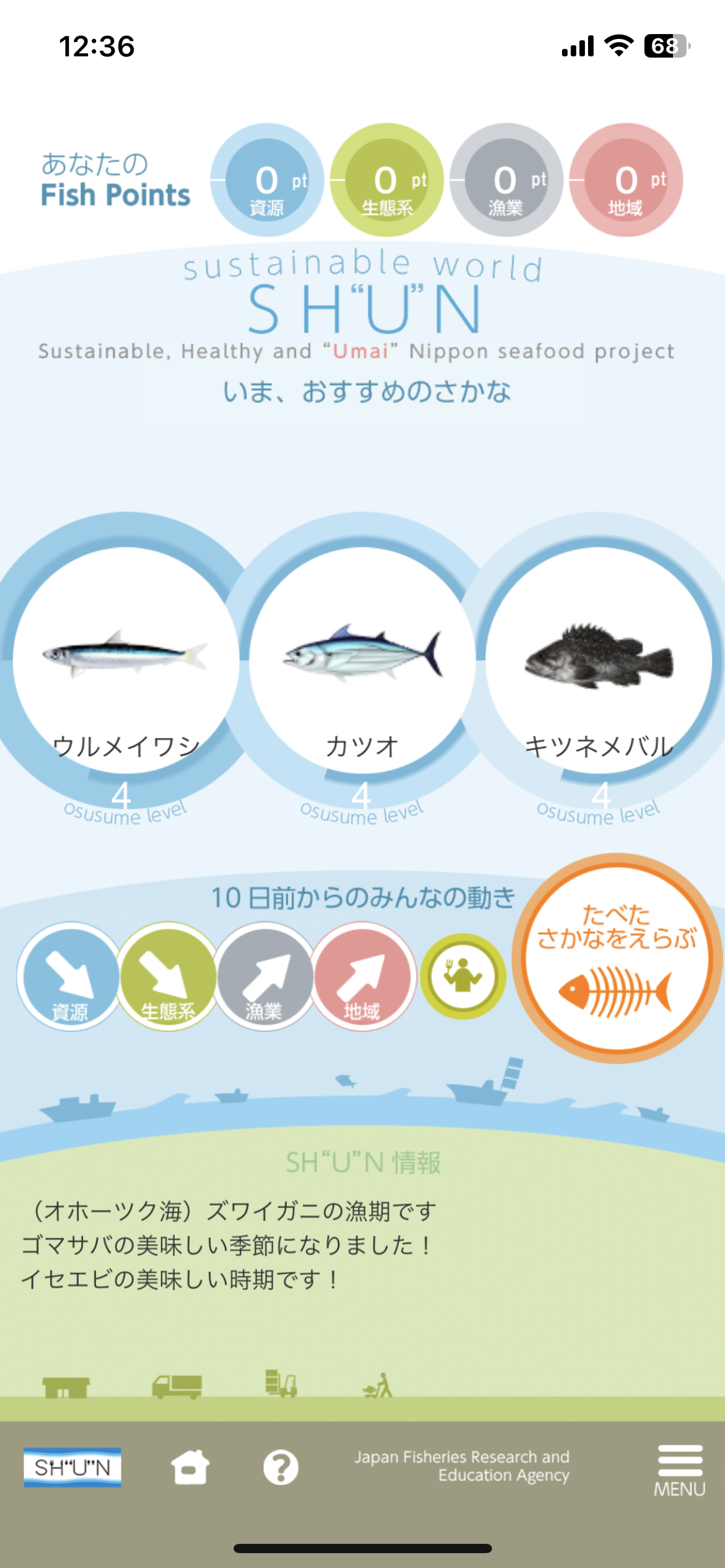 ❶  ここでは、現在のあなたのFish Pointsを確認することができます

❷ ❶を押すとFish Pointsについての説明画面が
　  表示されます
アプリを活用してみよう
3-B
食べた魚を選んでフィッシュポイントを貯めてみましょう
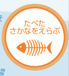 ❶ 「　　」を押して　
　  ください

❷ 様々な種類のさかながあいうえお順で表示されますので、食べたさかなを選んで押してください

❸ 選択したさかなの一年を通じた食べごろ予報や資源の状況、さかなの動きなどが確認できます
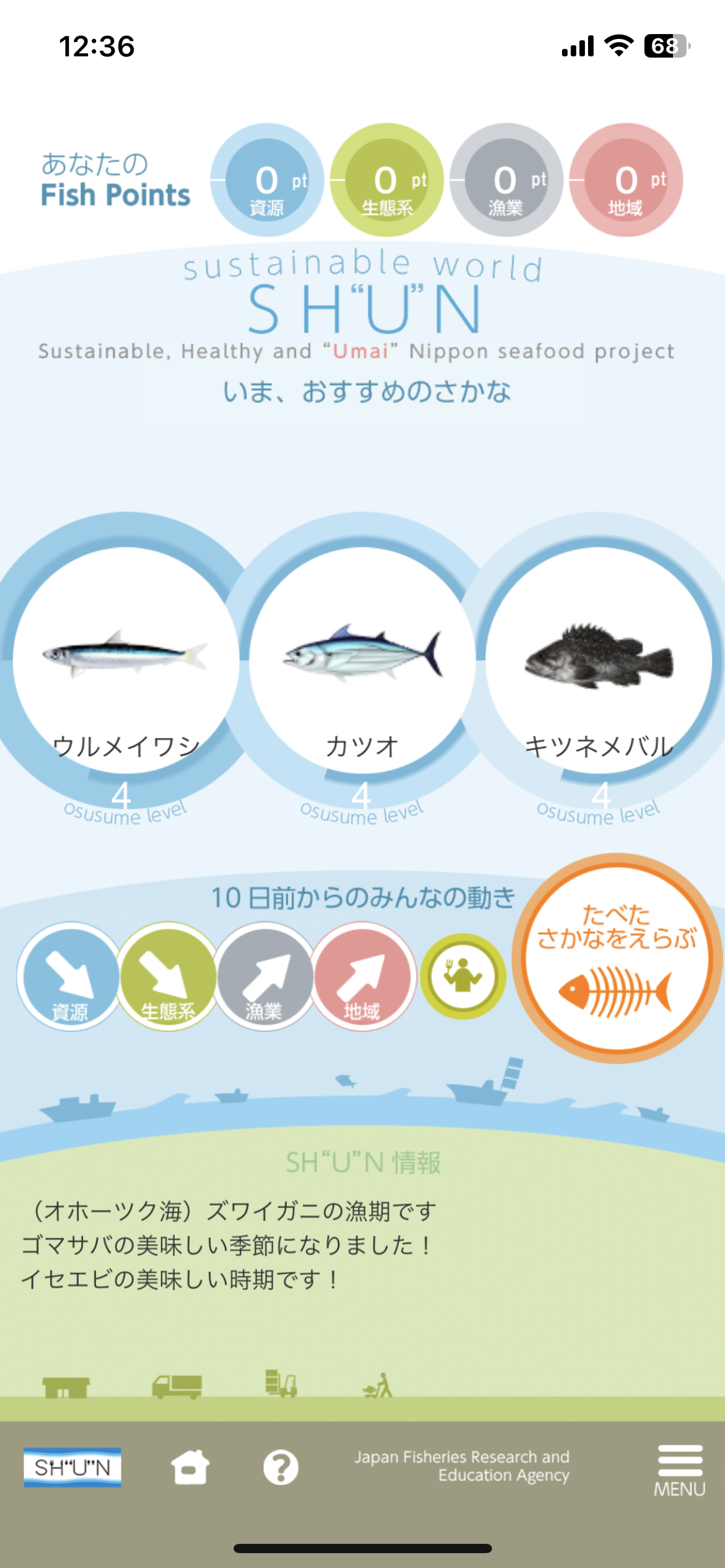 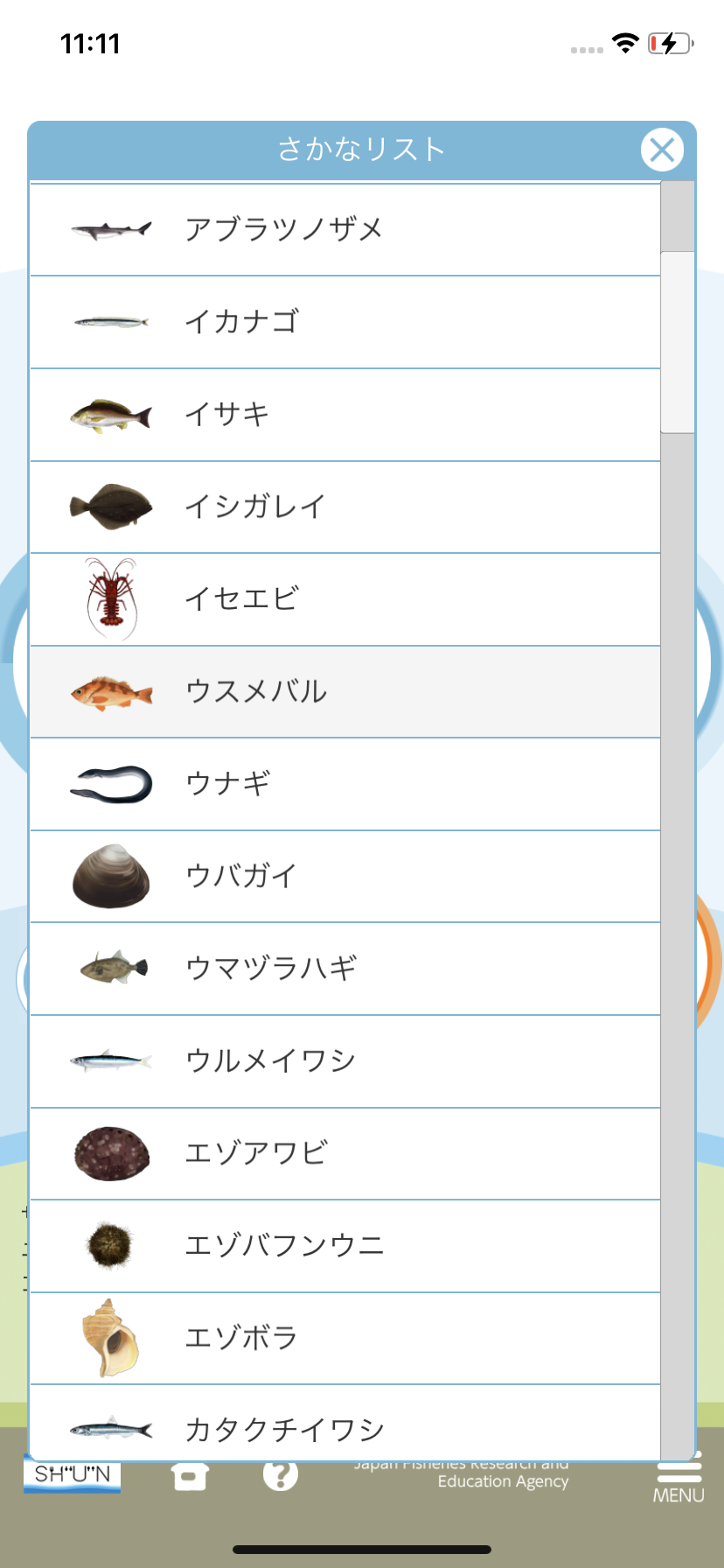 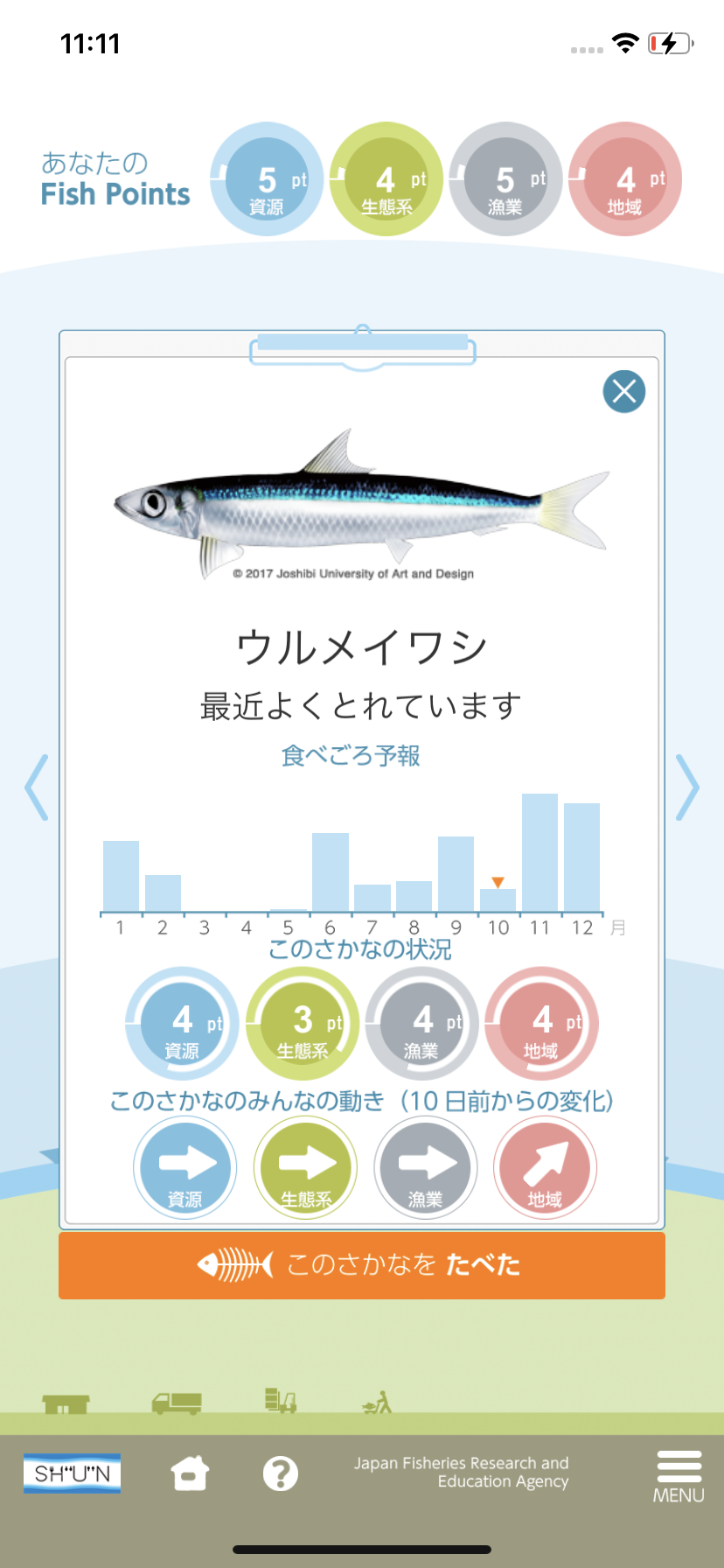 アプリを活用してみよう
3-B
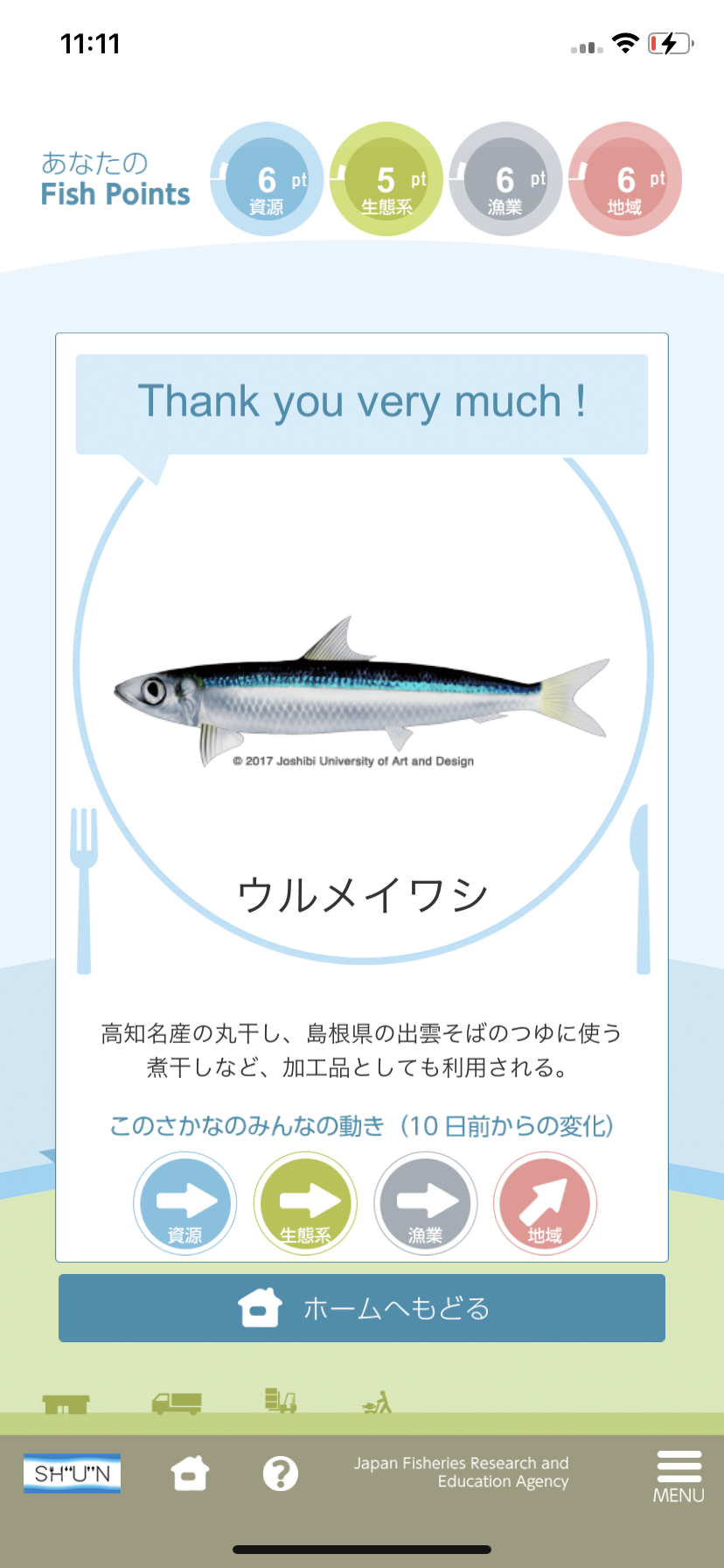 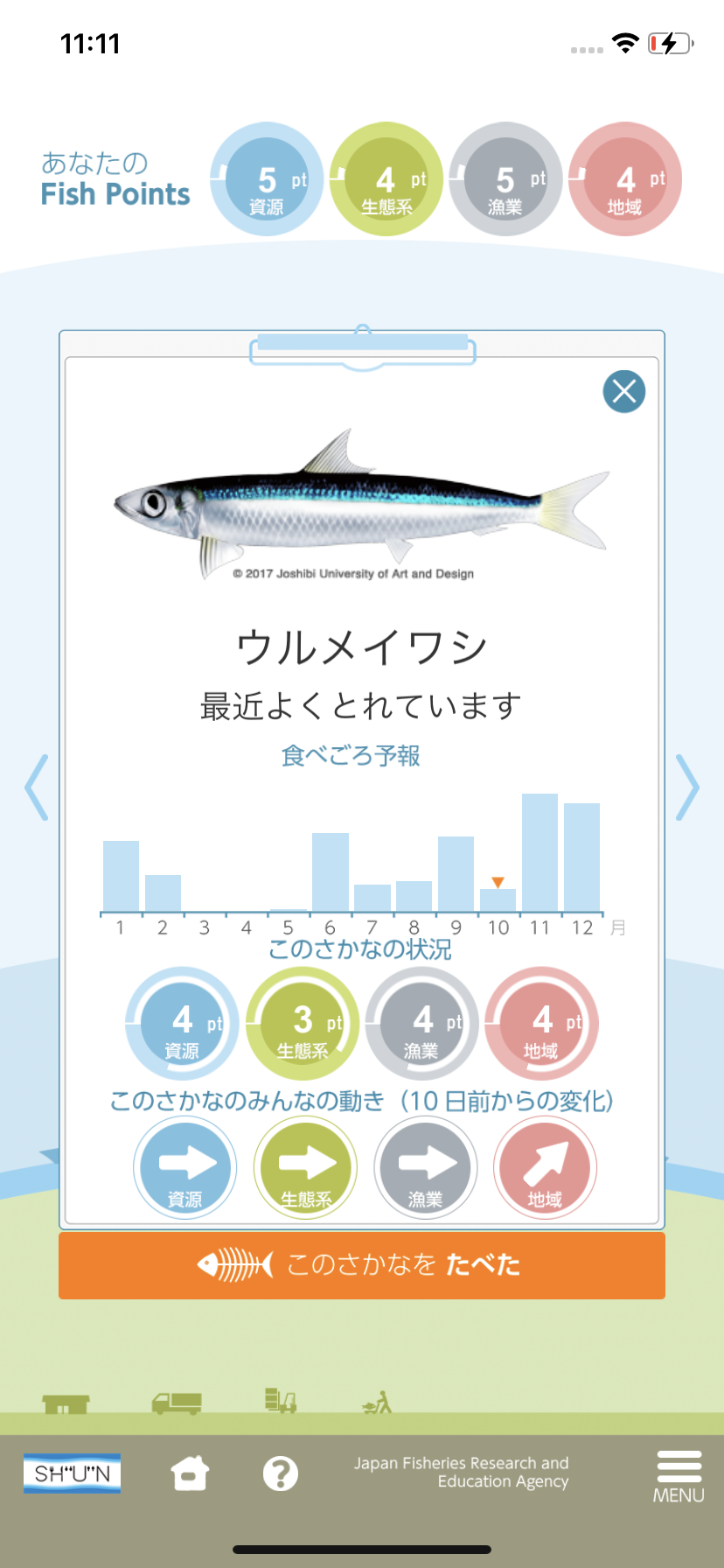 ❹ 「このさかなをたべた」
　  を押すとポイントが
     溜まります

❺ さかなの豆知識も表示
　 されます

❻「ホームへ戻る」を押すと
　 ホームへ戻ることができます
アプリを活用してみよう
3-B
おすすめのさかなとSH“U”N情報を見てみましょう
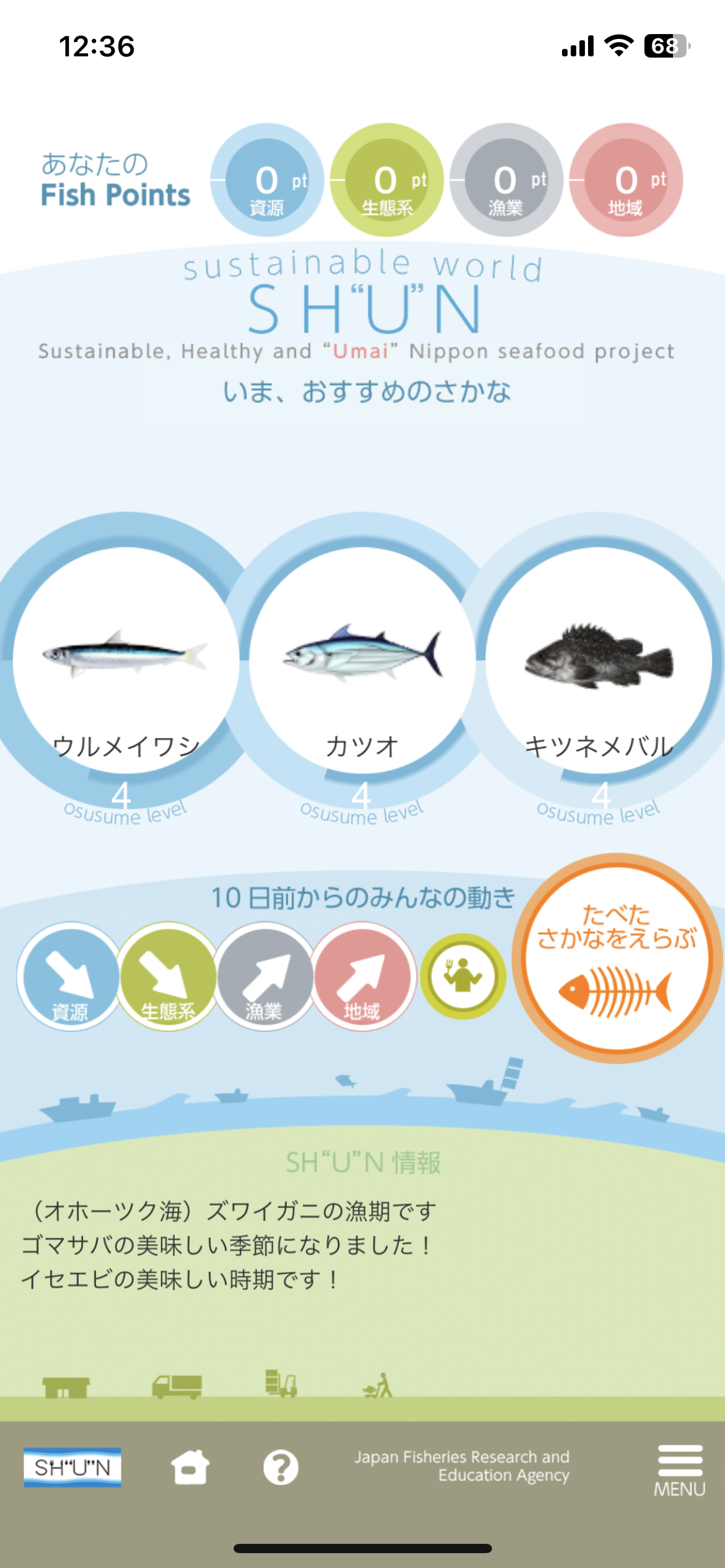 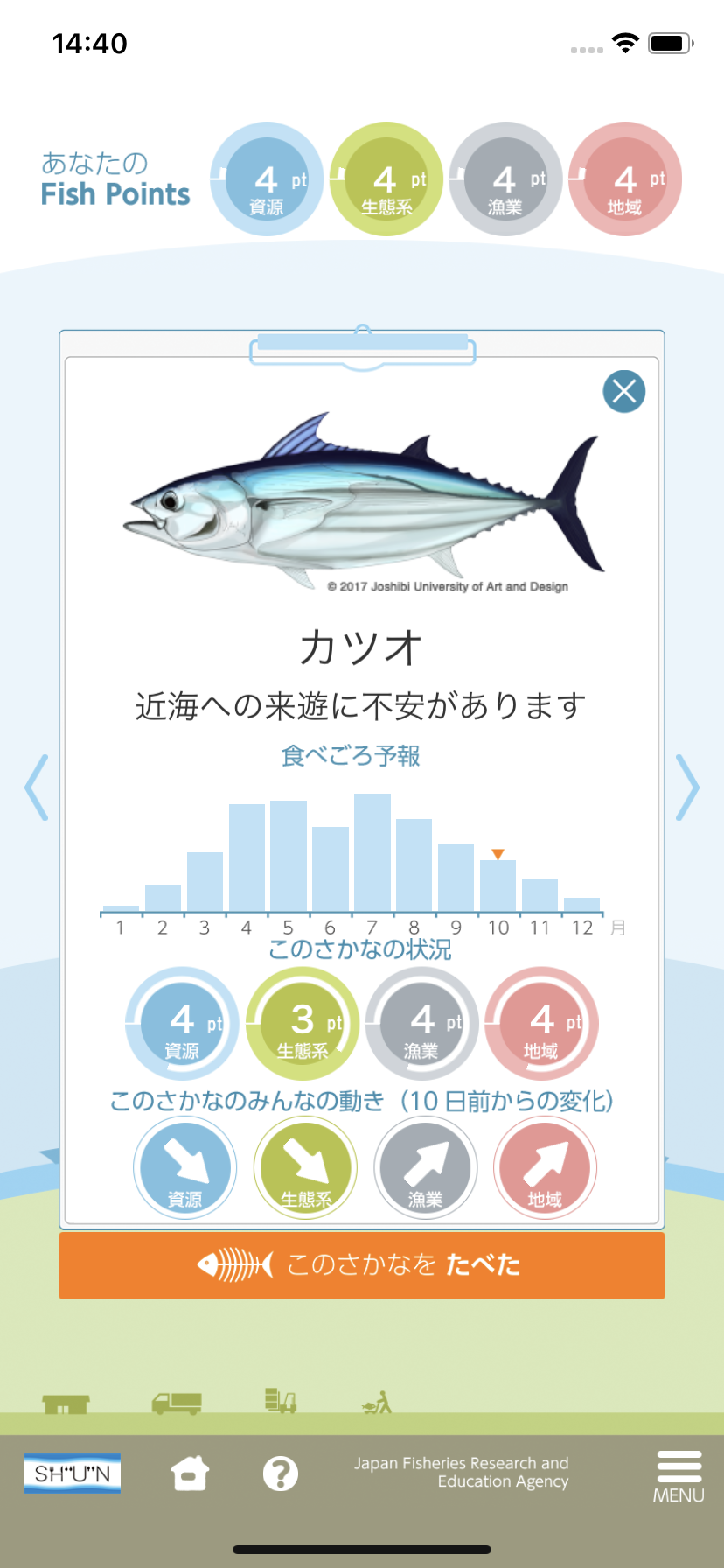 ❶ ここでは、お住まいの地域で今おすすめのさかなが表示されています

❷ 気になるさかなを押すと一年を通じた食べごろ予報や資源の状況、みんなの動きを確認することができます
時期によって変わる旬なさかなをチェックしてみましょう！
さかなを調べてみよう
3-C
直近の資源の動きを見てみましょう
❶ アプリを使うみなさんの食べたさかなによって、直近の10日間で水産業全体の動きがどう変化したかを矢印で示しています

❷ ❶を押すと機能の詳しい説明画面が表示されます

❸ 「　　」を押すと、より詳細な資源の動きを見ることができます※詳しくは次ページに記載
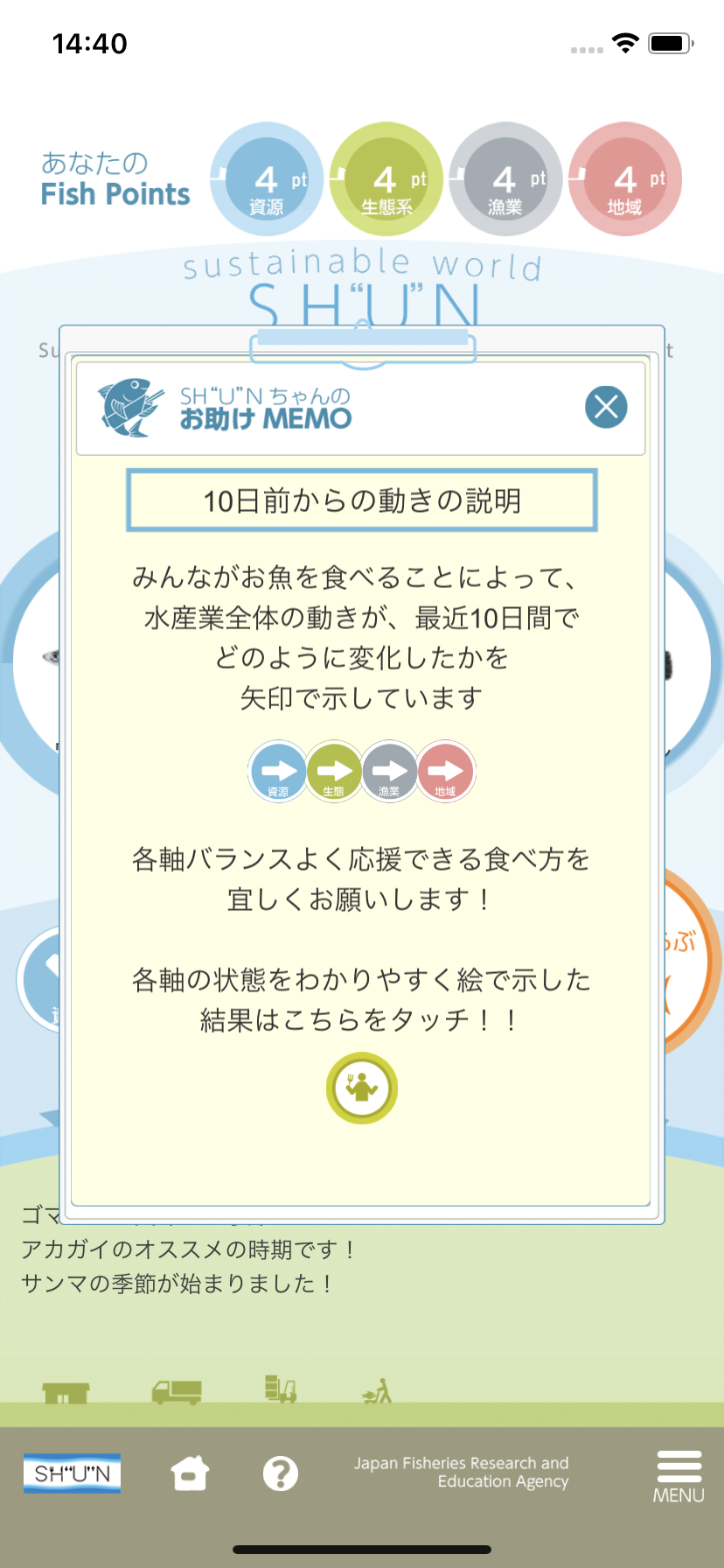 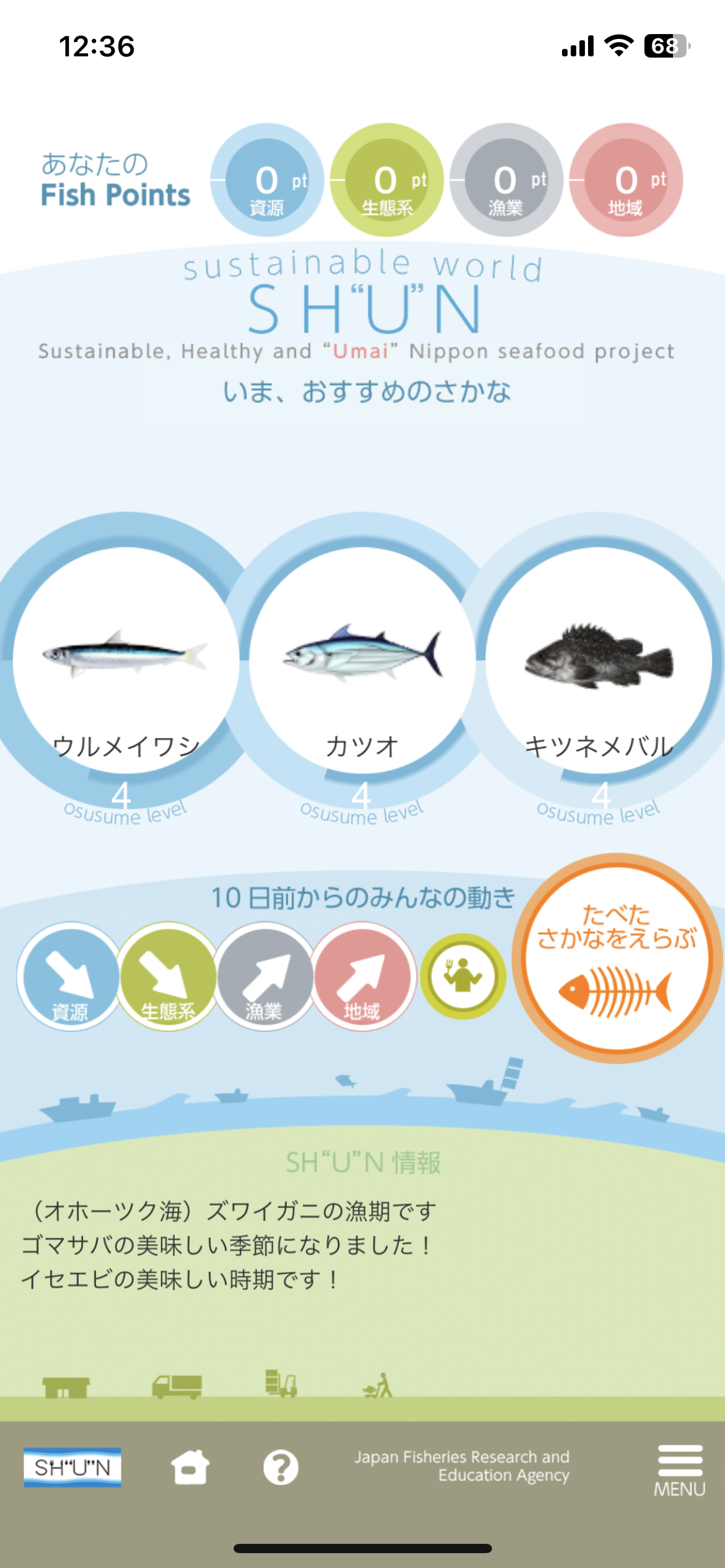 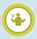 さかなを調べてみよう
3-C
より詳細な資源の動きを見てみましょう
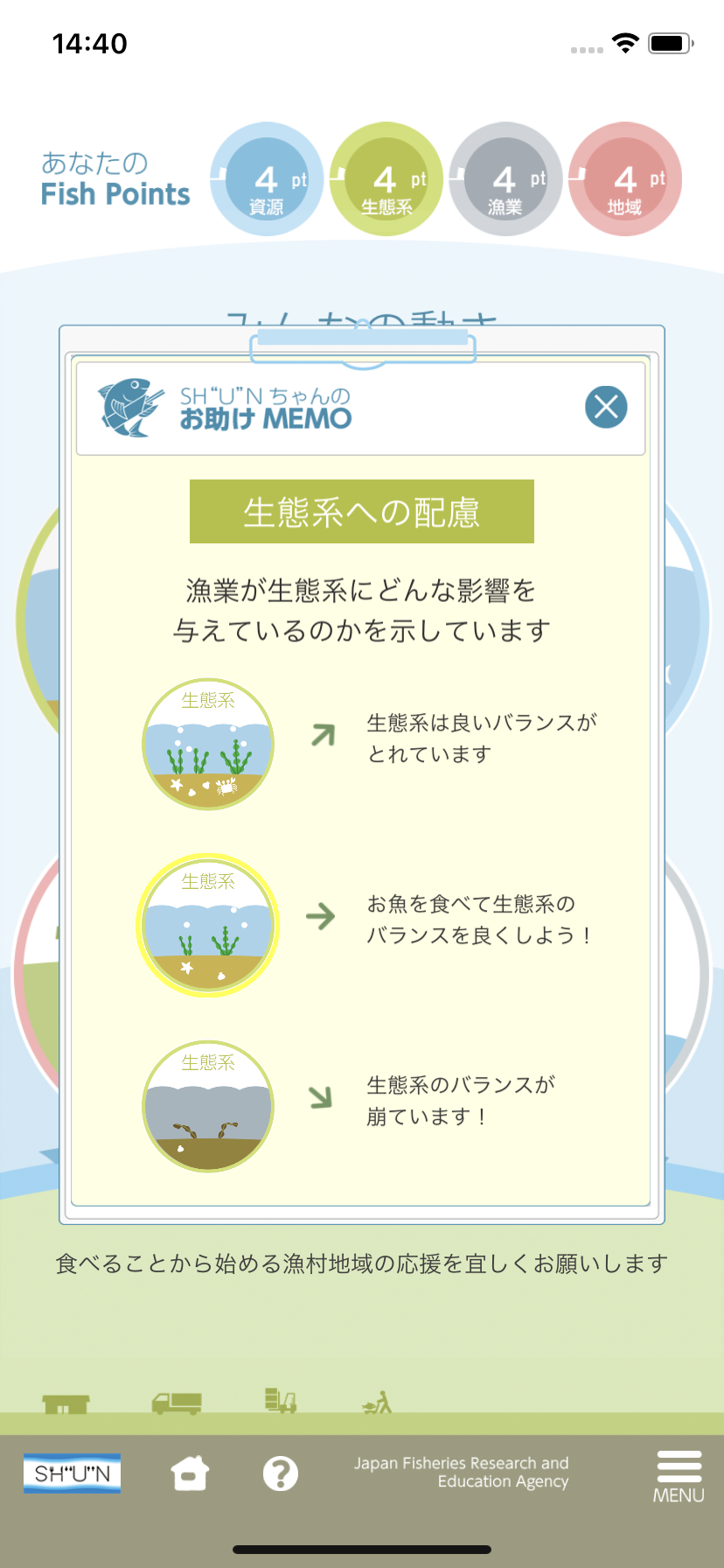 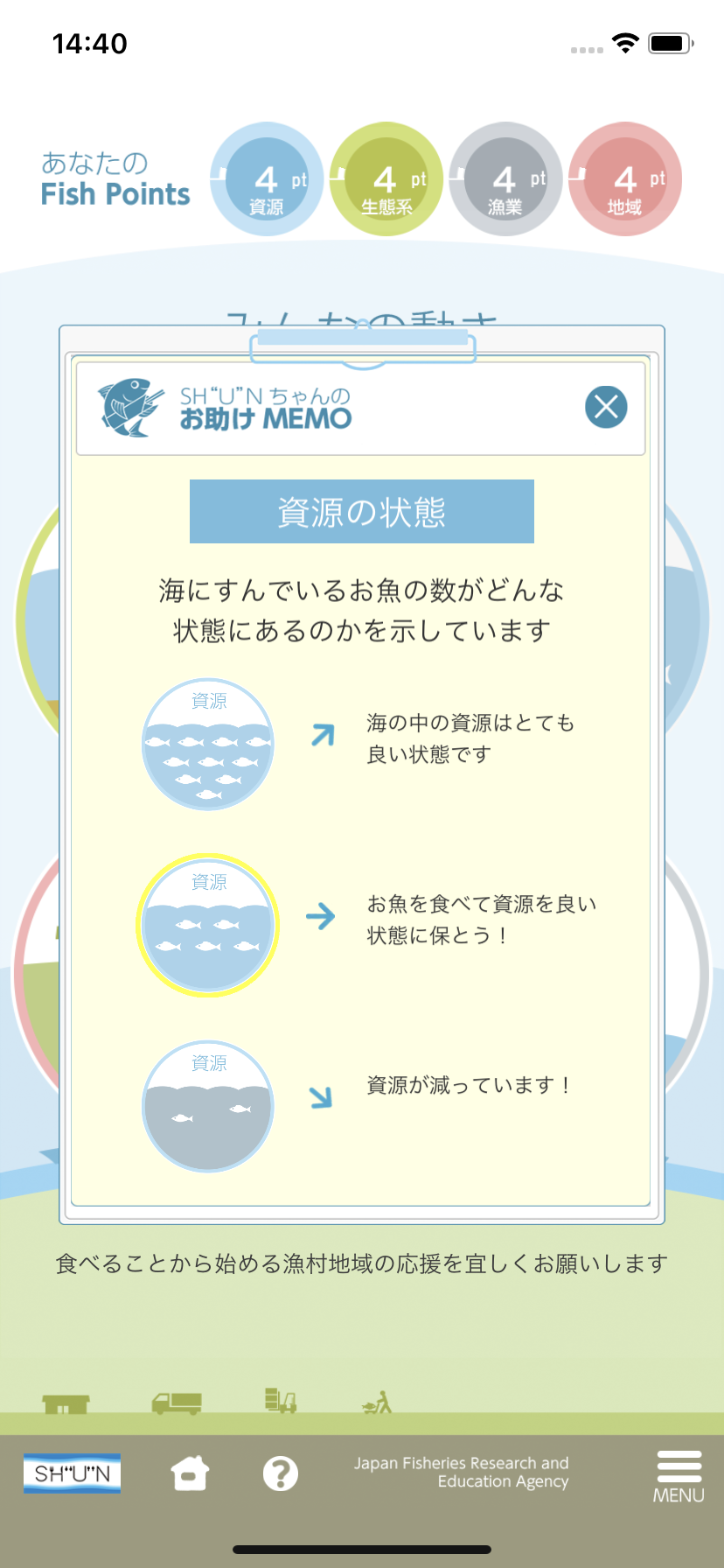 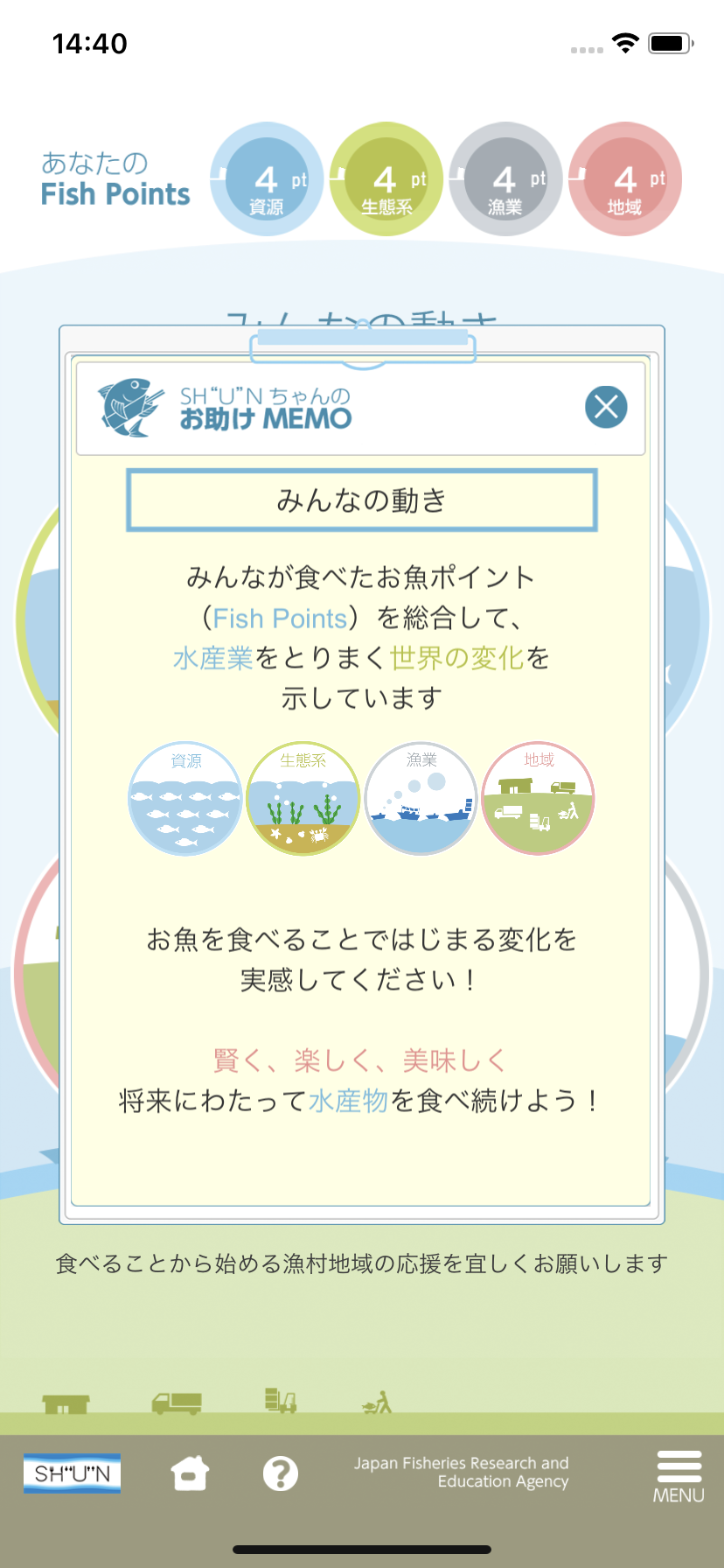 ❹ 「生態系」を押すと生態系への配慮についての詳細画面が開きます

❺  中央を押すとみんなの動きについての説明画面が開きます

❻ 「資源」を押すと資源の状態についての詳細画面が開きます

➐ 「地域」を押すと漁村地域の持続性についての詳細画面が開きます

➑ 「漁業」を押すと漁業の管理についての詳細画面が開きます
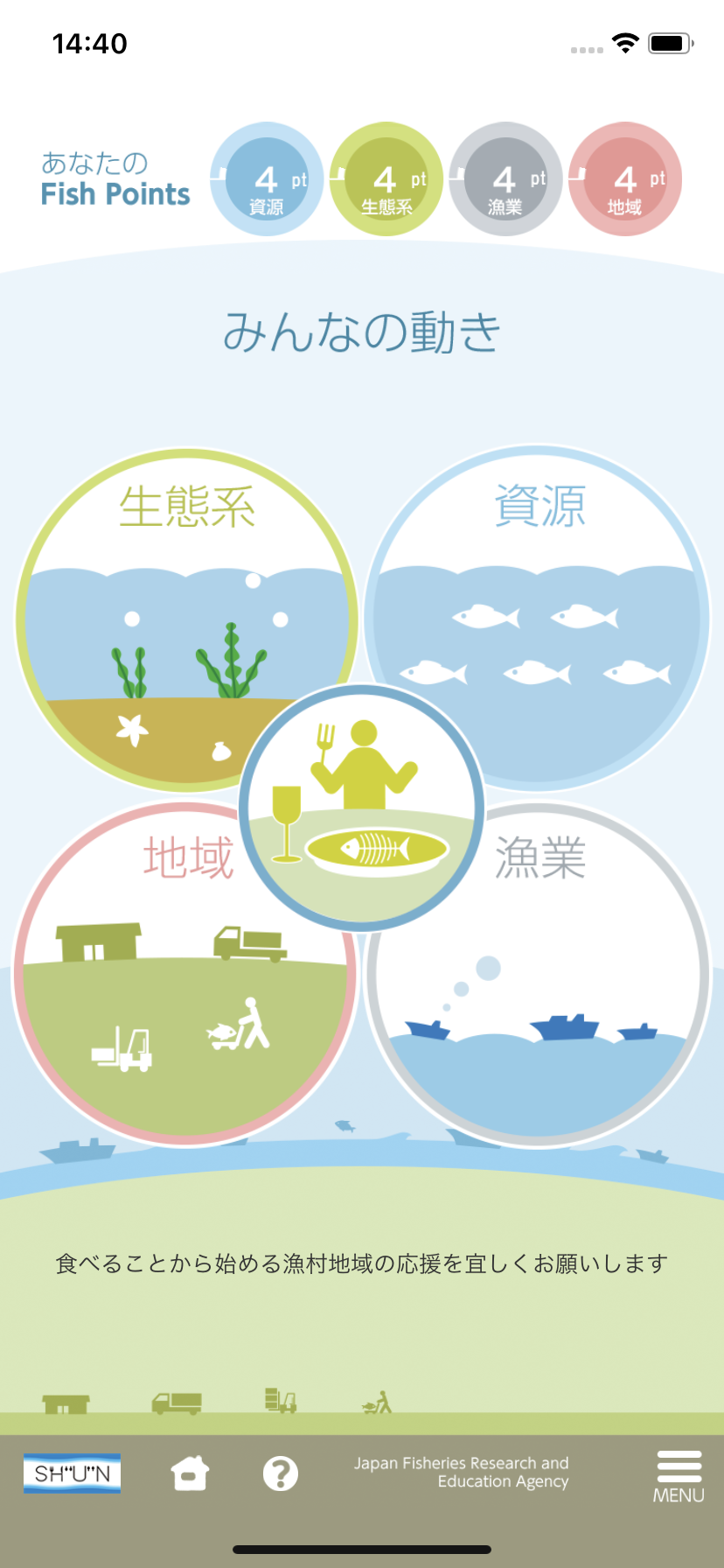 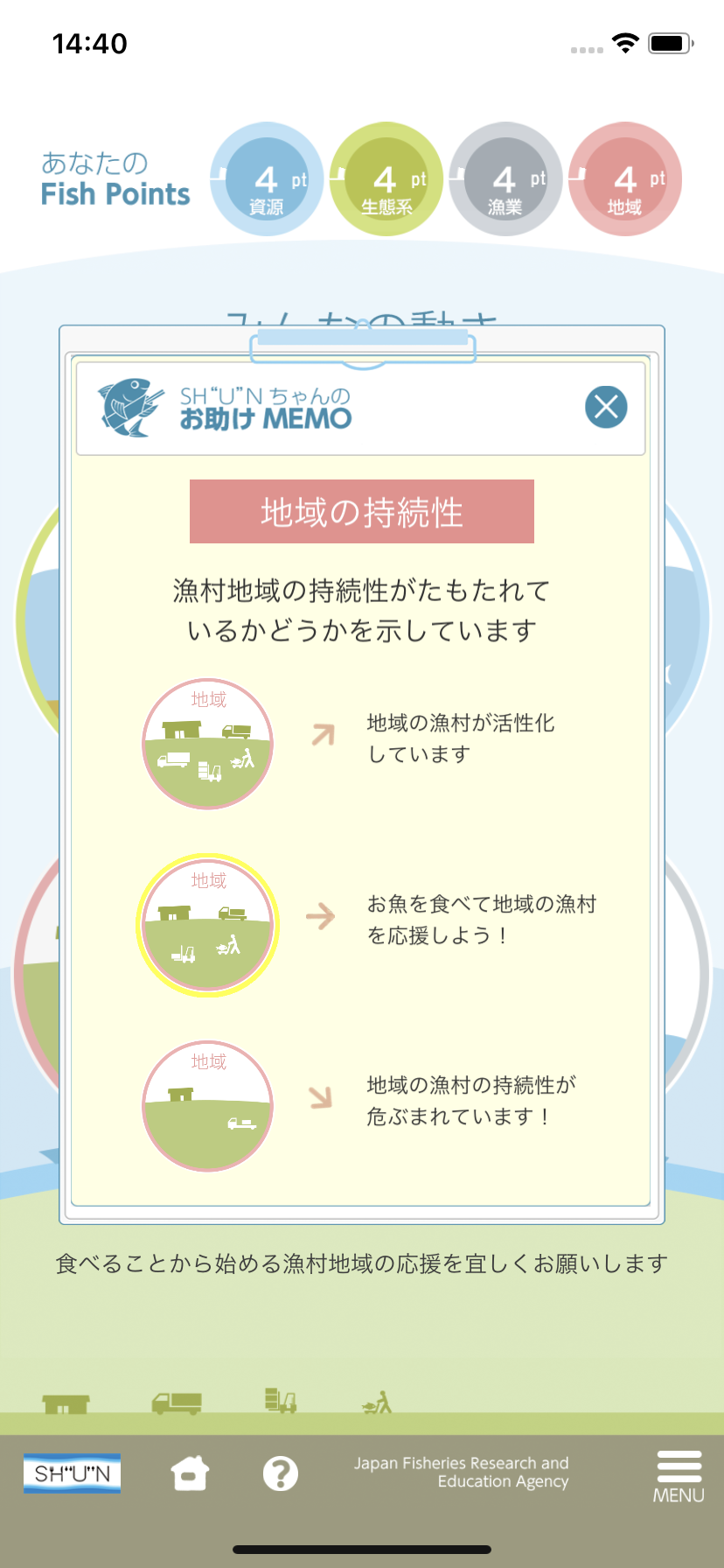 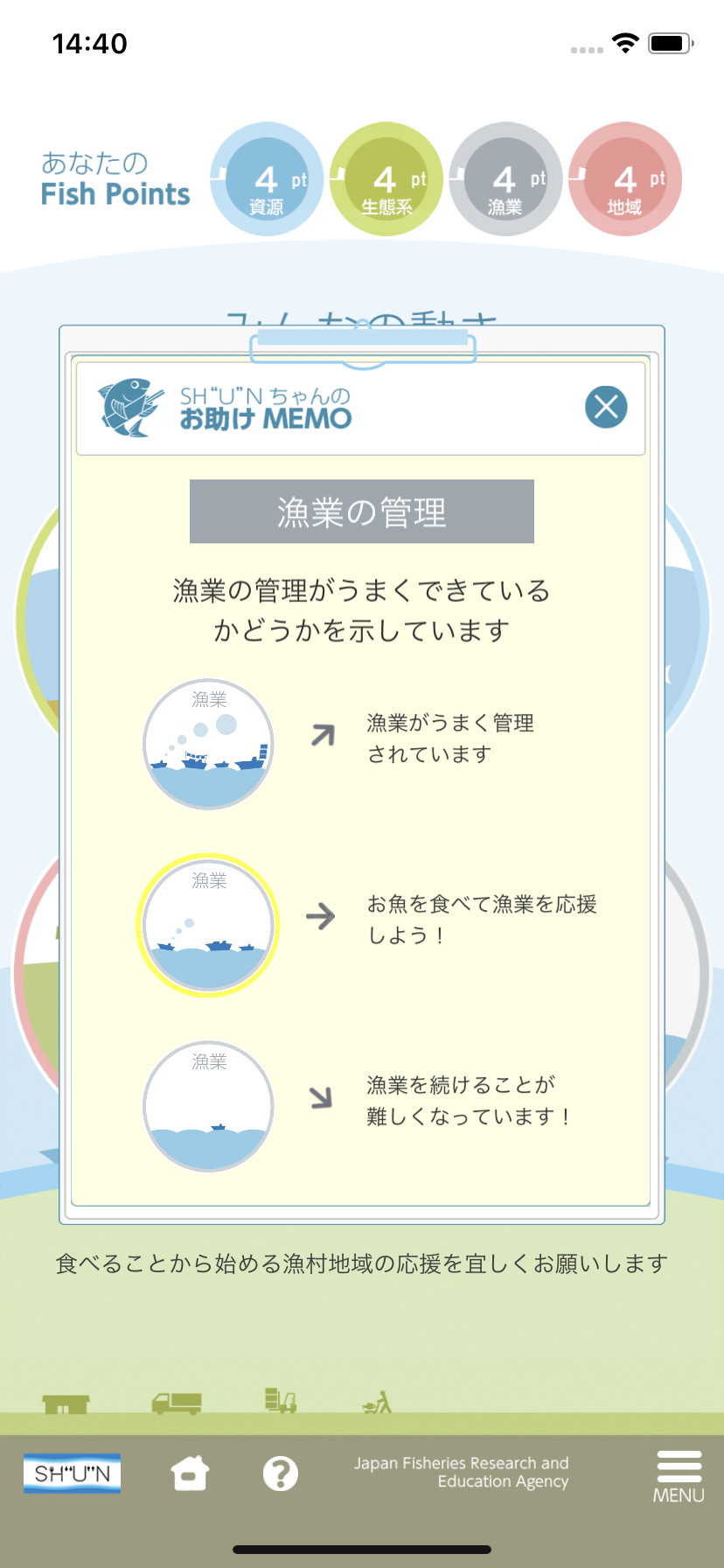 問い合わせ先
3-D
SH“U”Nプロジェクトを利用するための動作環境や操作方法や最新情報などは以下のメールアドレスまたはサイトをご参照ください。
■お問い合わせ先

メールアドレス
SH-U-N_REQUEST@ml.affrc.go.jp 水産研究・教育機構のホームページ
http://www.fra.affrc.go.jp/
水産研究・教育機構内のSH“U”Nプロジェクトホームページ
http://www.fra.affrc.go.jp/SH"U"N/index.html